LUNG TRANSPLANTATION
Adult Recipients
2013
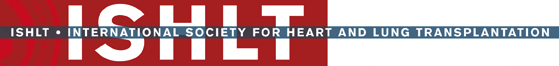 JHLT. 2013 Oct; 32(10): 965-978
Donor and Recipient Characteristics
2013
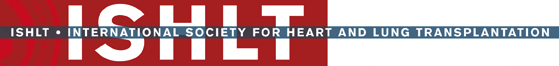 JHLT. 2013 Oct; 32(10): 965-978
Adult Lung TransplantsRecipient Age Distribution (Transplants: January 1985 – June 2012)
2013
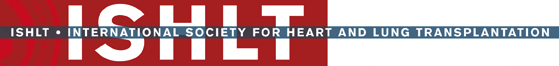 JHLT. 2013 Oct; 32(10): 965-978
Adult Lung TransplantsRecipient Age Distribution by Era
Median age by era (years):              
1985-1989 = 45; 1990-1994 = 47; 1995-1999 = 50; 2000-2005 = 53; 2006-6/2012 = 55;
2013
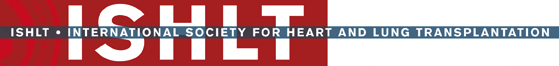 JHLT. 2013 Oct; 32(10): 965-978
[Speaker Notes: The age distribution of lung transplant recipients was compared between eras using a chi-square test.]
Adult Lung TransplantsRecipient Age Distribution by Era
Number of >65 :              
2000-2005 = 332
2006-6/2012 = 1,968
2013
p-value comparing percentages of >65 between eras < 0.0001
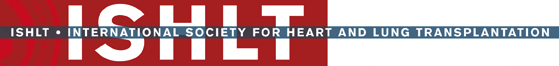 JHLT. 2013 Oct; 32(10): 965-978
[Speaker Notes: The age distribution of lung transplant recipients was compared between the two eras using a chi-square test.]
Adult Lung TransplantsRecipient Age Distribution by Era Diagnosis: COPD/Emphysema
Number of >65 :              
2000-2005 = 155
2006-6/2012 = 650
2013
p-value comparing percentages of >65 between eras < 0.0001
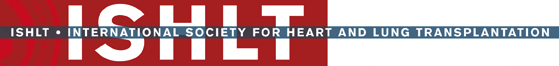 JHLT. 2013 Oct; 32(10): 965-978
[Speaker Notes: The age distribution of lung transplant recipients was compared between the two eras using a chi-square test.]
Adult Lung TransplantsRecipient Age Distribution by Era Diagnosis: IPF
Number of >65 :              
2000-2005 = 138
2006-6/2012 = 1,061
2013
p-value comparing percentages of >65 between eras < 0.0001
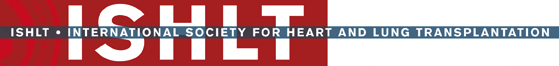 JHLT. 2013 Oct; 32(10): 965-978
[Speaker Notes: The age distribution of lung transplant recipients was compared between the two eras using a chi-square test.]
Adult Lung TransplantsRecipient Age Distribution by Era
Median age by era (years)
1985-1994 = 47
1995-2004 = 51
2005-6/2012 = 55
2013
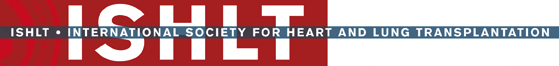 JHLT. 2013 Oct; 32(10): 965-978
[Speaker Notes: The age distribution of lung transplant recipients was compared between eras using a chi-square test. A significant p-value means that at least one of the groups is different than the others but it doesn’t identify which group it is.]
Adult Lung TransplantsKaplan-Meier Survival by Procedure Type(Transplants: January 1994 – June 2011)
p < 0.0001
2013
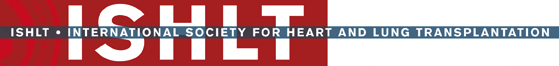 JHLT. 2013 Oct; 32(10): 965-978
[Speaker Notes: Survival was calculated using the Kaplan-Meier method, which incorporates information from all transplants for whom any follow-up has been provided.  Since many patients are still alive and some patients have been lost to follow-up, the survival rates are estimates rather than exact rates because the time of death is not known for all patients.  

The median survival is the estimated time point at which 50% of all of the recipients have died. The conditional median survival is the estimated time point at which 50% of the recipients who survive to at least 1 year have died.  Because the decline in survival is greatest during the first year following transplantation, the conditional survival provides a more realistic expectation of survival time for recipients who survive the early post-transplant period.

Survival rates were compared using the log-rank test statistic.]
Adult Lung TransplantsIndications (Transplants: January 1995 – June 2012)
2013
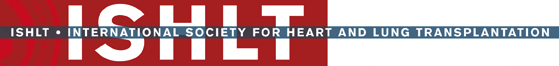 JHLT. 2013 Oct; 32(10): 965-978
[Speaker Notes: Transplants with unknown diagnoses are excluded from this tabulation.]
Adult Lung TransplantsDistribution of Procedure Type for Major Indications by Year
2013
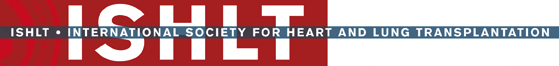 JHLT. 2013 Oct; 32(10): 965-978
Adult Lung Transplants Procedure Type within Indication, by Year
2013
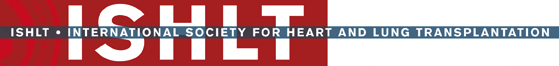 JHLT. 2013 Oct; 32(10): 965-978
Adult Lung Transplants Indications for Single Lung Transplants (Transplants: January 1995 – June 2012)
2013
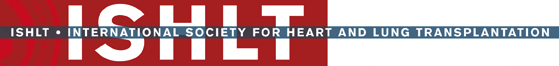 JHLT. 2013 Oct; 32(10): 965-978
Adult Lung Transplants Indications for Bilateral/Double Lung Transplants (Transplants: January 1995 – June 2012)
2013
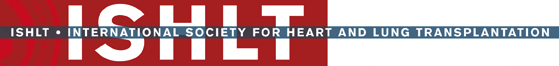 JHLT. 2013 Oct; 32(10): 965-978
Adult Lung TransplantsMajor Indications By Year (%)
2013
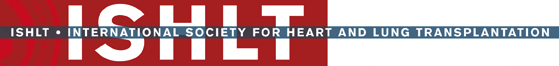 JHLT. 2013 Oct; 32(10): 965-978
Adult Lung TransplantsMajor Indications By Year (Number)
2013
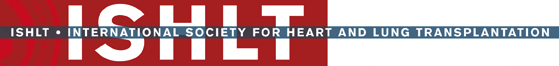 JHLT. 2013 Oct; 32(10): 965-978
Adult Lung TransplantsAge Distribution By Location  (Transplants: January 2000 – June 2012)
2013
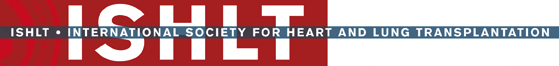 JHLT. 2013 Oct; 32(10): 965-978
Adult Lung TransplantsDiagnosis Distribution By Location(Transplants: January 2000 – June 2012)
2013
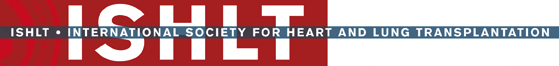 JHLT. 2013 Oct; 32(10): 965-978
[Speaker Notes: Transplants with unknown diagnoses are excluded from this tabulation.]
Adult Lung TransplantsDiagnosis Distribution By Location and Era(Transplants: January 2000 – June 2012)
2013
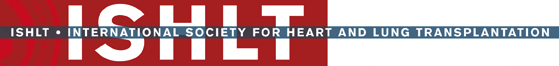 JHLT. 2013 Oct; 32(10): 965-978
[Speaker Notes: Transplants with unknown diagnoses are excluded from this tabulation.]
Adult Lung Transplants Donor Age Distribution By Location(Transplants: January 2000 – June 2012)
2013
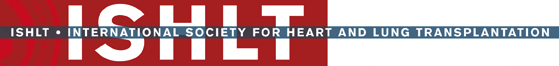 JHLT. 2013 Oct; 32(10): 965-978
[Speaker Notes: Transplants with unknown donor age are excluded from this tabulation.]
Post-Transplant Survival and Rejection
2013
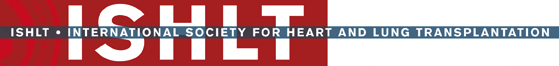 JHLT. 2013 Oct; 32(10): 965-978
Adult Lung TransplantsKaplan-Meier Survival by Era (Transplants: January 1988 – June 2011)
All pair-wise comparisons were significant at p <0.001
2013
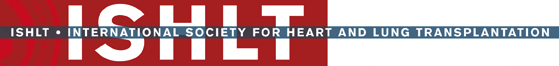 JHLT. 2013 Oct; 32(10): 965-978
[Speaker Notes: Survival was calculated using the Kaplan-Meier method, which incorporates information from all transplants for whom any follow-up has been provided.  Since many patients are still alive and some patients have been lost to follow-up, the survival rates are estimates rather than exact rates because the time of death is not known for all patients.  

The median survival is the estimated time point at which 50% of all of the recipients have died. The conditional median survival is the estimated time point at which 50% of the recipients who survive to at least 1 year have died.  Because the decline in survival is greatest during the first year following transplantation, the conditional survival provides a more realistic expectation of survival time for recipients who survive the early post-transplant period.

Survival rates were compared using the log-rank test statistic. Adjustments for multiple comparisons were done using Scheffe’s method.]
Adult Lung TransplantsKaplan-Meier Survival by Age Group (Transplants: January 1990 – June 2011)
All pair-wise comparisons were significant at p < 0.05 except 18-34 vs. 35-49
2013
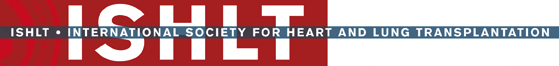 JHLT. 2013 Oct; 32(10): 965-978
[Speaker Notes: Survival was calculated using the Kaplan-Meier method, which incorporates information from all transplants for whom any follow-up has been provided.  Since many patients are still alive and some patients have been lost to follow-up, the survival rates are estimates rather than exact rates because the time of death is not known for all patients.  The median survival is the estimated time point at which 50% of all of the recipients have died. 

Survival rates were compared using the log-rank test statistic. Adjustments for multiple comparisons were done using Scheffe’s method.]
Adult Lung TransplantsKaplan-Meier Survival by Gender(Transplants: January 1990 – June 2011)
p < 0.0001
N at risk = 100
N at risk = 84
2013
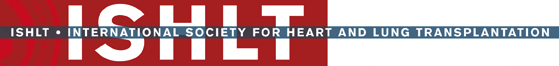 JHLT. 2013 Oct; 32(10): 965-978
[Speaker Notes: Survival was calculated using the Kaplan-Meier method, which incorporates information from all transplants for whom any follow-up has been provided.  Since many patients are still alive and some patients have been lost to follow-up, the survival rates are estimates rather than exact rates because the time of death is not known for all patients.  The median survival is the estimated time point at which 50% of all of the recipients have died. 

Survival rates were compared using the log-rank test statistic.]
Adult Lung TransplantsKaplan-Meier Survival by Diagnosis(Transplants: January 1990 – June 2011)
All pair-wise comparisons with CF were significant at p < 0.0001
Alpha-1 vs. COPD: p < 0.0001
Alpha-1 vs. IPF: p < 0.0001
COPD vs. IPF: p < 0.001
2013
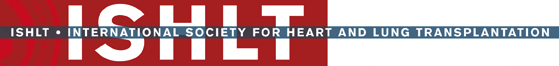 JHLT. 2013 Oct; 32(10): 965-978
[Speaker Notes: Survival was calculated using the Kaplan-Meier method, which incorporates information from all transplants for whom any follow-up has been provided.  Since many patients are still alive and some patients have been lost to follow-up, the survival rates are estimates rather than exact rates because the time of death is not known for all patients. The median survival is the estimated time point at which 50% of all of the recipients have died. 

Survival rates were compared using the log-rank test statistic. Adjustments for multiple comparisons were done using Scheffe’s method. 
 Only pair-wise comparisons statistically significant at p < 0.05 are shown on the slide.]
Adult Lung TransplantsKaplan-Meier Survival by Diagnosis and Age Group(Transplants: January 1990 – June 2011)
All pair-wise comparisons within diagnosis groups were significant at p < 0.001 except IPF 50-65 vs. >65.
No pair-wise comparisons within age groups were significant at < 0.05 except for 50-65
2013
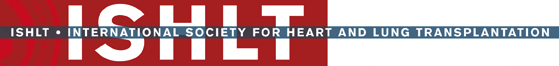 JHLT. 2013 Oct; 32(10): 965-978
[Speaker Notes: Survival was calculated using the Kaplan-Meier method, which incorporates information from all transplants for whom any follow-up has been provided.  Since many patients are still alive and some patients have been lost to follow-up, the survival rates are estimates rather than exact rates because the time of death is not known for all patients. The median survival is the estimated time point at which 50% of all of the recipients have died. 

Survival rates were compared using the log-rank test statistic. Adjustments for multiple comparisons were done using Bonferroni method.]
Adult Lung TransplantsKaplan-Meier Survival by Diagnosis Conditional on Survival to 3 Months (Transplants: January 1990 – June 2011)
No pair-wise comparisons with Sarcoidosis were significant at p < 0.05 except CF vs. Sarcoidosis (p = 0.006)
All other pair-wise comparisons were significant at p < 0.05 except COPD vs. IPF and CF vs. IPAH
2013
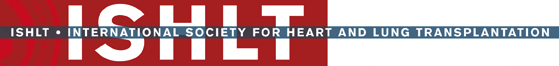 JHLT. 2013 Oct; 32(10): 965-978
[Speaker Notes: Survival was calculated using the Kaplan-Meier method, which incorporates information from all transplants for whom any follow-up has been provided.  Since many patients are still alive and some patients have been lost to follow-up, the survival rates are estimates rather than exact rates because the time of death is not known for all patients. This figure shows survival conditional on survival to 3 months. Therefore, only patients surviving to at least 3 months were included in the calculation. The conditional median survival is the estimated time point at which 50% of the recipients who survive to at least 3 months have died.

Survival rates were compared using the log-rank test statistic. Adjustments for multiple comparisons were done using Scheffe’s method.]
Adult Lung TransplantsKaplan-Meier Survival by Diagnosis and Age Group Conditional on Survival to 3 Months (Transplants: January 1990 – June 2011)
All pair-wise comparisons within diagnosis groups were significant at p < 0.001
No pair-wise comparisons within age groups were significant at < 0.05 except for 50-65
2013
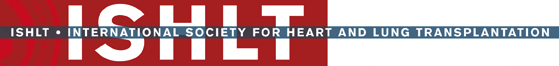 JHLT. 2013 Oct; 32(10): 965-978
[Speaker Notes: Survival was calculated using the Kaplan-Meier method, which incorporates information from all transplants for whom any follow-up has been provided.  Since many patients are still alive and some patients have been lost to follow-up, the survival rates are estimates rather than exact rates because the time of death is not known for all patients. This figure shows survival conditional on survival to 3 months. Therefore, only patients surviving to at least 3 months were included in the calculation. The conditional median survival is the estimated time point at which 50% of the recipients who survive to at least 3 months have died.

Survival rates were compared using the log-rank test statistic. Adjustments for multiple comparisons were done using Bonferroni method.]
Adult Lung TransplantsKaplan-Meier Survival by Diagnosis Conditional on Survival to 1 Year (Transplants: January 1990 – June 2011)
No pair-wise comparisons with IPAH and Sarcoidosis were significant at p < 0.05 except with COPD and IPF
All other pair-wise comparisons were significant at p < 0.001
2013
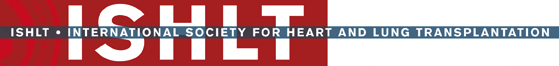 JHLT. 2013 Oct; 32(10): 965-978
[Speaker Notes: Survival was calculated using the Kaplan-Meier method, which incorporates information from all transplants for whom any follow-up has been provided.  Since many patients are still alive and some patients have been lost to follow-up, the survival rates are estimates rather than exact rates because the time of death is not known for all patients. This figure shows survival conditional on survival to 12 months. Therefore, only patients surviving to at least 12 months were included in the calculation. The conditional median survival is the estimated time point at which 50% of the recipients who survive to at least 12 months have died.

Survival rates were compared using the log-rank test statistic. Adjustments for multiple comparisons were done using Scheffe’s method.]
Adult Lung TransplantsKaplan-Meier Survival by Diagnosis and Age Group Conditional on Survival to 1 Year (Transplants: January 1990 – June 2011)
All pair-wise comparisons within diagnosis groups were significant at p < 0.0001
No pair-wise comparisons within age groups were significant at < 0.05
2013
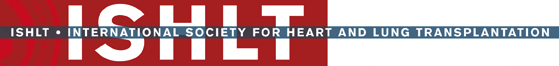 JHLT. 2013 Oct; 32(10): 965-978
[Speaker Notes: Survival was calculated using the Kaplan-Meier method, which incorporates information from all transplants for whom any follow-up has been provided.  Since many patients are still alive and some patients have been lost to follow-up, the survival rates are estimates rather than exact rates because the time of death is not known for all patients. This figure shows survival conditional on survival to 12 months. Therefore, only patients surviving to at least 12 months were included in the calculation. The conditional median survival is the estimated time point at which 50% of the recipients who survive to at least 12 months have died.

Survival rates were compared using the log-rank test statistic. Adjustments for multiple comparisons were done using Bonferroni method.]
Adult Lung Transplants Kaplan-Meier Survival By Procedure Type(Transplants: January 1990 – June 2011) Diagnosis: Alpha-1 Antitrypsin Deficiency
p < 0.0001
2013
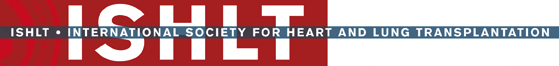 JHLT. 2013 Oct; 32(10): 965-978
[Speaker Notes: Survival was calculated using the Kaplan-Meier method, which incorporates information from all transplants for whom any follow-up has been provided.  Since many patients are still alive and some patients have been lost to follow-up, the survival rates are estimates rather than exact rates because the time of death is not known for all patients. 

Survival rates were compared using the log-rank test statistic.]
Adult Lung Transplants Kaplan-Meier Survival By Procedure Type(Transplants: January 1990 – June 2011) Diagnosis: Alpha-1 Antitrypsin Deficiency
p = 0.0002
2013
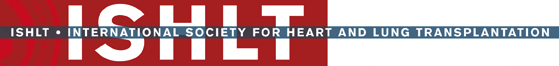 JHLT. 2013 Oct; 32(10): 965-978
[Speaker Notes: Survival was calculated using the Kaplan-Meier method, which incorporates information from all transplants for whom any follow-up has been provided.  Since many patients are still alive and some patients have been lost to follow-up, the survival rates are estimates rather than exact rates because the time of death is not known for all patients.  

Survival rates were compared using the log-rank test statistic. A significant p-value means that at least one of the groups is different than the others but it doesn’t identify which group it is.]
Adult Lung Transplants Kaplan-Meier Survival By Procedure Type(Transplants: January 1990 – June 2011) Diagnosis: COPD/Emphysema
p < 0.0001
2013
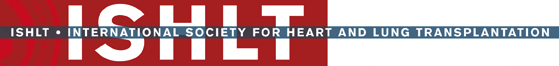 JHLT. 2013 Oct; 32(10): 965-978
[Speaker Notes: Survival was calculated using the Kaplan-Meier method, which incorporates information from all transplants for whom any follow-up has been provided.  Since many patients are still alive and some patients have been lost to follow-up, the survival rates are estimates rather than exact rates because the time of death is not known for all patients. 

Survival rates were compared using the log-rank test statistic.]
Adult Lung Transplants Kaplan-Meier Survival By Procedure Type(Transplants: January 1990 – June 2011) Diagnosis: COPD/Emphysema
p < 0.0001
2013
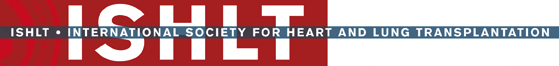 JHLT. 2013 Oct; 32(10): 965-978
[Speaker Notes: Survival was calculated using the Kaplan-Meier method, which incorporates information from all transplants for whom any follow-up has been provided.  Since many patients are still alive and some patients have been lost to follow-up, the survival rates are estimates rather than exact rates because the time of death is not known for all patients. 

 Survival rates were compared using the log-rank test statistic. A significant p-value means that at least one of the groups is different than the others but it doesn’t identify which group it is.]
Adult Lung TransplantsKaplan-Meier Survival by Era and Age Group(Transplants: January 1998 – June 2011) Diagnosis: COPD/Emphysema
All pair-wise comparisons within eras were significant at p < 0.01 except 2005-6/2011 18-49 vs. 50-65
No pair-wise comparisons within age groups were significant at < 0.05
2013
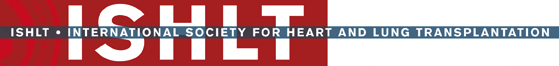 JHLT. 2013 Oct; 32(10): 965-978
[Speaker Notes: Survival was calculated using the Kaplan-Meier method, which incorporates information from all transplants for whom any follow-up has been provided.  Since many patients are still alive and some patients have been lost to follow-up, the survival rates are estimates rather than exact rates because the time of death is not known for all patients.  

Survival rates were compared using the log-rank test statistic. Adjustments for multiple comparisons were done using Bonferroni method. Only pair-wise comparisons statistically significant at p < 0.05 are shown on the slide.]
Adult Lung TransplantsKaplan-Meier Survival by Era and Age Group Conditional on Survival to 1 Year (Transplants: January 1998 – June 2011) Diagnosis: COPD/Emphysema
All pair-wise comparisons within eras were significant at p < 0.05 except 2005-6/2011 18-49 vs. 50-65
No pair-wise comparisons within age groups were significant at < 0.05
2013
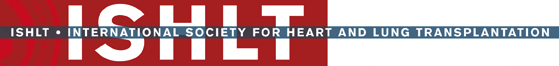 JHLT. 2013 Oct; 32(10): 965-978
[Speaker Notes: Survival was calculated using the Kaplan-Meier method, which incorporates information from all transplants for whom any follow-up has been provided.  Since many patients are still alive and some patients have been lost to follow-up, the survival rates are estimates rather than exact rates because the time of death is not known for all patients. This figure shows survival conditional on survival to 12 months.  Therefore, only patients surviving to at least 12 months were included in the calculation.

Survival rates were compared using the log-rank test statistic. Adjustments for multiple comparisons were done using Bonferroni method.]
Adult Lung Transplants Kaplan-Meier Survival By Procedure Type and Era(Transplants: January 1990 – June 2011) Diagnosis: COPD/Emphysema, Single Lung
1990-1997 vs. 1998-2004:    p < 0.0001
1990-1997 vs. 2005-6/2011: p < 0.0001
1998-2004 vs. 2005-6/2011: p = 0.9991
2013
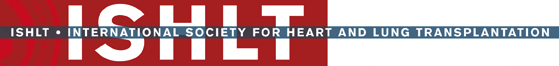 JHLT. 2013 Oct; 32(10): 965-978
[Speaker Notes: Survival was calculated using the Kaplan-Meier method, which incorporates information from all transplants for whom any follow-up has been provided.  Since many patients are still alive and some patients have been lost to follow-up, the survival rates are estimates rather than exact rates because the time of death is not known for all patients.

Survival rates were compared using the log-rank test statistic. Adjustments for multiple comparisons were done using Scheffe’s method.]
Adult Lung Transplants Kaplan-Meier Survival By Procedure Type and Era(Transplants: January 1990 – June 2011) Diagnosis: COPD/Emphysema, Double Lung
1990-1997 vs. 1998-2004:    p = 0.0066
1990-1997 vs. 2005-6/2011: p = 0.0089
1998-2004 vs. 2005-6/2011: p = 0.9983
2013
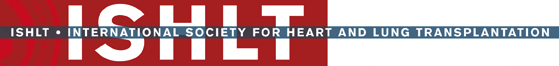 JHLT. 2013 Oct; 32(10): 965-978
[Speaker Notes: Survival was calculated using the Kaplan-Meier method, which incorporates information from all transplants for whom any follow-up has been provided.  Since many patients are still alive and some patients have been lost to follow-up, the survival rates are estimates rather than exact rates because the time of death is not known for all patients.

Survival rates were compared using the log-rank test statistic. Adjustments for multiple comparisons were done using Scheffe’s method.]
Adult Lung Transplants Kaplan-Meier Survival By Procedure Type(Transplants: January 1990 – June 2011) Diagnosis: Idiopathic Pulmonary Fibrosis
p < 0.0001
2013
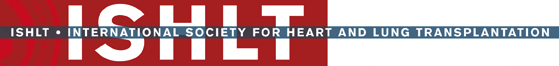 JHLT. 2013 Oct; 32(10): 965-978
[Speaker Notes: Survival was calculated using the Kaplan-Meier method, which incorporates information from all transplants for whom any follow-up has been provided.  Since many patients are still alive and some patients have been lost to follow-up, the survival rates are estimates rather than exact rates because the time of death is not known for all patients. 

Survival rates were compared using the log-rank test statistic.]
Adult Lung TransplantsKaplan-Meier Survival by Era and Age Group(Transplants: January 1998 – June 2011) Diagnosis: Idiopathic Pulmonary Fibrosis
All pair-wise comparisons within eras were significant at p < 0.05 except  1998-2004 50-65 vs. >65 and 2005-6/2011 50-65 vs. >65
No pair-wise comparisons within age groups were significant at < 0.05 except for 50-65
2013
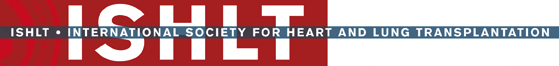 JHLT. 2013 Oct; 32(10): 965-978
[Speaker Notes: Survival was calculated using the Kaplan-Meier method, which incorporates information from all transplants for whom any follow-up has been provided.  Since many patients are still alive and some patients have been lost to follow-up, the survival rates are estimates rather than exact rates because the time of death is not known for all patients.  

Survival rates were compared using the log-rank test statistic. Adjustments for multiple comparisons were done using Bonferroni method.]
Adult Lung TransplantsKaplan-Meier Survival by Era and Age Group Conditional on Survival to 1 Year (Transplants: January 1998 – June 2011) Diagnosis: Idiopathic Pulmonary Fibrosis
All pair-wise comparisons within eras were significant at p < 0.05 except  1998-2004 50-65 vs. >65
No pair-wise comparisons within age groups were significant at < 0.05
2013
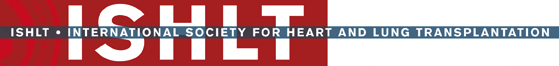 JHLT. 2013 Oct; 32(10): 965-978
[Speaker Notes: Survival was calculated using the Kaplan-Meier method, which incorporates information from all transplants for whom any follow-up has been provided.  Since many patients are still alive and some patients have been lost to follow-up, the survival rates are estimates rather than exact rates because the time of death is not known for all patients. This figure shows survival conditional on survival to 12 months.  Therefore, only patients surviving to at least 12 months were included in the calculation.

Survival rates were compared using the log-rank test statistic. Adjustments for multiple comparisons were done using Bonferroni method.]
Adult Lung Transplants Kaplan-Meier Survival By Procedure Type and Era(Transplants: January 1990 – June 2011) Diagnosis: Idiopathic Pulmonary Fibrosis, Single Lung
1990-1997 vs. 1998-2004:    p = 0.0337
1990-1997 vs. 2005-6/2011: p = 0.0017
1998-2004 vs. 2005-6/2011: p = 0.4105
2013
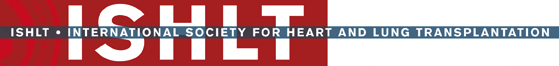 JHLT. 2013 Oct; 32(10): 965-978
[Speaker Notes: Survival was calculated using the Kaplan-Meier method, which incorporates information from all transplants for whom any follow-up has been provided.  Since many patients are still alive and some patients have been lost to follow-up, the survival rates are estimates rather than exact rates because the time of death is not known for all patients. 

Survival rates were compared using the log-rank test statistic. Adjustments for multiple comparisons were done using Scheffe’s method.]
Adult Lung Transplants Kaplan-Meier Survival By Procedure Type and Era(Transplants: January 1990 – June 2011) Diagnosis: Idiopathic Pulmonary Fibrosis, Double Lung
1990-1997 vs. 1998-2004:  p = 0.0056
1990-1997 vs. 2005-6/2011: p < 0.0001
1998-2004 vs. 2005-6/2011: p = 0.0073
2013
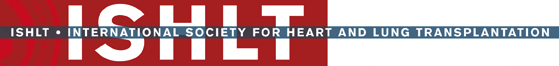 JHLT. 2013 Oct; 32(10): 965-978
[Speaker Notes: Survival was calculated using the Kaplan-Meier method, which incorporates information from all transplants for whom any follow-up has been provided.  Since many patients are still alive and some patients have been lost to follow-up, the survival rates are estimates rather than exact rates because the time of death is not known for all patients. 

Survival rates were compared using the log-rank test statistic. Adjustments for multiple comparisons were done using Scheffe’s method.]
Adult Lung Transplants Kaplan-Meier Survival By Procedure Type(Transplants: January 1990 – June 2011) Diagnosis: Idiopathic Arterial Pulmonary Hypertension
p < 0.0001
2013
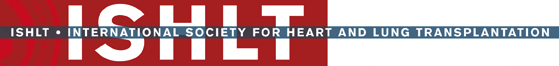 JHLT. 2013 Oct; 32(10): 965-978
[Speaker Notes: Survival was calculated using the Kaplan-Meier method, which incorporates information from all transplants for whom any follow-up has been provided.  Since many patients are still alive and some patients have been lost to follow-up, the survival rates are estimates rather than exact rates because the time of death is not known for all patients. 

Survival rates were compared using the log-rank test statistic.]
Adult Lung Transplants Kaplan-Meier Survival By Procedure Type and Era(Transplants: January 1990 – June 2011) Diagnosis: Cystic Fibrosis, Double Lung
1990-1997 vs. 1998-2004:    p < 0.0001
1990-1997 vs. 2005-6/2011: p < 0.0001
1998-2004 vs. 2005-6/2011: p = 0.0668
2013
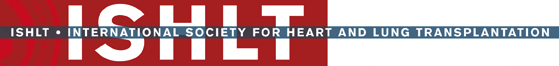 JHLT. 2013 Oct; 32(10): 965-978
[Speaker Notes: Survival was calculated using the Kaplan-Meier method, which incorporates information from all transplants for whom any follow-up has been provided.  Since many patients are still alive and some patients have been lost to follow-up, the survival rates are estimates rather than exact rates because the time of death is not known for all patients. 

Survival rates were compared using the log-rank test statistic. Adjustments for multiple comparisons were done using Scheffe’s method.]
Adult Lung Transplants Kaplan-Meier Survival by Donor/Recipient CMV Status(Transplants: October 1999 – June 2011)
All pair-wise comparisons were significant at p < 0.05 except D(-)/R(+) vs. D(+)/R(+)
2013
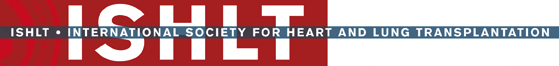 JHLT. 2013 Oct; 32(10): 965-978
[Speaker Notes: Survival was calculated using the Kaplan-Meier method, which incorporates information from all transplants for whom any follow-up has been provided.  Since many patients are still alive and some patients have been lost to follow-up, the survival rates are estimates rather than exact rates because the time of death is not known for all patients. 

Survival rates were compared using the log-rank test statistic. Adjustments for multiple comparisons were done using Scheffe’s method.]
Adult Lung Transplants Kaplan-Meier Survival by Donor/Recipient CMV Status and Era (Transplants: October 1999 – June 2011)Era 1 = 10/1999-2004; Era 2 = 2005-6/2011
Donor/Recipent CMV status: no 10/1999-2004 vs. 2005-6/2011 comparisons were significant at p < 0.05.
10/1999-2004: D(-)/R(-) vs. D(+)/R(+) and D(-)/R(-) vs. D(+)/R(-) were significant at p < 0.05
2005-6/2011: D(-)/R(-) vs. D(+)/R(+), D(-)/R(-) vs. D(+)/R(-) and D(-)/R(+) vs. D(+)/R(-) were significant at p < 0.05
2013
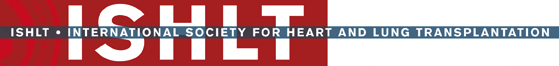 JHLT. 2013 Oct; 32(10): 965-978
[Speaker Notes: Survival was calculated using the Kaplan-Meier method, which incorporates information from all transplants for whom any follow-up has been provided.  Since many patients are still alive and some patients have been lost to follow-up, the survival rates are estimates rather than exact rates because the time of death is not known for all patients. 

Survival rates were compared using the log-rank test statistic. Adjustments for multiple comparisons were done using Bonferroni method.]
Adult Lung TransplantsPercentage Experiencing Treated Rejection between Discharge and 1-Year Follow-Up by Donor/Recipient CMV Status(Follow-ups: July 2004 – June 2012)
Analysis is limited to patients who were alive at the time of the follow-up
Treated rejection = Recipient was reported to (1) have at least one acute rejection episode that was treated with an  anti-rejection agent; or (2) have been hospitalized for rejection.
2013
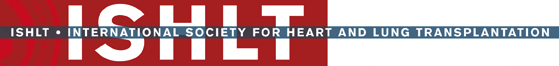 JHLT. 2013 Oct; 32(10): 965-978
[Speaker Notes: Comparisons were made using the chi-square statistic. Adjustments for multiple comparisons were done using Bonferroni method.

N represents those at risk for rejection.]
Adult Lung TransplantsPercentage Experiencing Any Rejection between Discharge and 1-Year Follow-Up by Donor/Recipient CMV Status(Follow-ups: July 2004 – June 2012)
Analysis is limited to patients who were alive at the time of the follow-up
Any rejection  = Recipient was reported to  (1) have at least one acute rejection episode; or (2) have been hospitalized for rejection.
2013
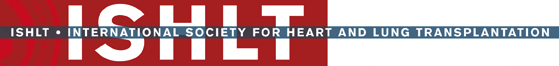 JHLT. 2013 Oct; 32(10): 965-978
[Speaker Notes: Comparisons were made using the chi-square statistic. Adjustments for multiple comparisons were done using Bonferroni method.

N represents those at risk for rejection.]
Adult Lung TransplantsPercentage Experiencing Treated Rejection between Discharge and 1-Year Follow-Up by Donor/Recipient CMV Status(Follow-ups: July 2004 – June 2012)
Analysis is limited to patients who were alive at the time of the follow-up
Treated rejection = Recipient was reported to (1) have at least one acute rejection episode that was treated with an  anti-rejection agent; or (2) have been hospitalized for rejection.
2013
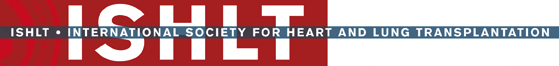 JHLT. 2013 Oct; 32(10): 965-978
[Speaker Notes: Comparisons were made using the chi-square statistic. Adjustments for multiple comparisons were done using Bonferroni method.]
Adult Lung TransplantsPercentage Experiencing Any Rejection between Discharge and 1-Year Follow-Up by Donor/Recipient CMV Status(Follow-ups: July 2004 – June 2012)
Analysis is limited to patients who were alive at the time of the follow-up
Any rejection  = Recipient was reported to  (1) have at least one acute rejection episode; or (2) have been hospitalized for rejection.
2013
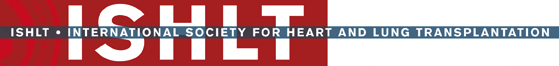 JHLT. 2013 Oct; 32(10): 965-978
[Speaker Notes: Comparisons were made using the chi-square statistic. Adjustments for multiple comparisons were done using Bonferroni method.]
Functional and Employment Status and Rehospitalization Post-Transplant
2013
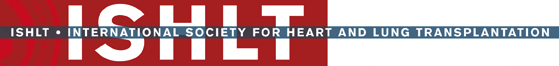 JHLT. 2013 Oct; 32(10): 965-978
Adult Lung TransplantsFunctional Status of Surviving Recipients (Follow-ups: March 2005 – June 2012)
2013
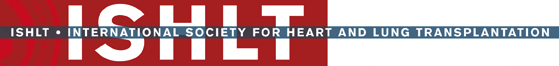 JHLT. 2013 Oct; 32(10): 965-978
[Speaker Notes: Functional status is collected using Karnofsky score for adult recipients and Lansky score for pediatric recipients.

This figure shows the functional status reported on the 1-year, 2-year and 3-year annual follow-ups.  Because all follow-ups between March 2005 and June 2012 were included, the bars do not include the same patients.]
Adult Lung TransplantsEmployment Status of Surviving Recipients (Follow-ups: April 1994 – June 2012)
2013
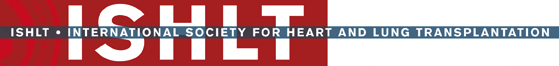 JHLT. 2013 Oct; 32(10): 965-978
[Speaker Notes: This figure shows the employment status reported on the 1-year, 3-year and 5-year annual follow-ups.  Because all follow-ups between April 1994 and June 2012 were included, the bars do not include the same patients.]
Adult Lung TransplantsRehospitalization Post-transplant of Surviving Recipients (Follow-ups: April 1994 – June 2012)
2013
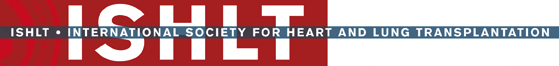 JHLT. 2013 Oct; 32(10): 965-978
[Speaker Notes: This figure shows the hospitalizations reported on the 1-year, 3-year, 5-year and 10-year annual follow-ups, representing the hospitalizations between discharge and 1 year, between the 2-year and 3-year follow-up, and  between the 4-year and 5-year follow-up, respectively.  Because all follow-ups between April 1994 and June 2012 were included, the bars do not include the same patients.]
Induction and Maintenance Immunosuppression
2013
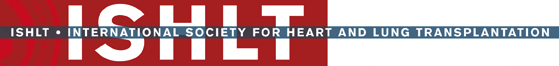 JHLT. 2013 Oct; 32(10): 965-978
Adult Lung TransplantsInduction Immunosuppression Analysis limited to patients receiving prednisone(Transplants: January 2002 – June 2012)
Analysis is limited to patients who were alive at the time of the discharge
2013
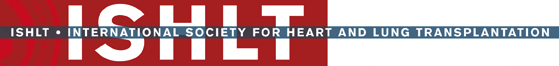 JHLT. 2013 Oct; 32(10): 965-978
Adult Lung TransplantsInduction ImmunosuppressionAnalysis limited to patients receiving prednisone(Transplants: 2002, 2006 and January 2012 – June 2012)
Analysis is limited to patients who were alive at the time of the discharge
2013
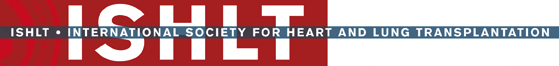 JHLT. 2013 Oct; 32(10): 965-978
Adult Lung TransplantsInduction Immunosuppression Analysis limited to patients receiving prednisone(Transplants: January 2000 – December 2011)
2013
Analysis is limited to patients who were alive at the time of the discharge
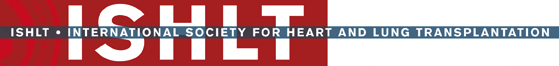 JHLT. 2013 Oct; 32(10): 965-978
Adult Lung Transplants Survival by Induction Usage Conditional on Survival to 14 Days (Transplants: April 1994 – June 2011)
p < 0.0001
N at risk at 5 years = 3,809
2013
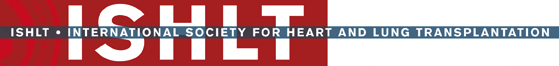 JHLT. 2013 Oct; 32(10): 965-978
[Speaker Notes: Survival was calculated using the Kaplan-Meier method, which incorporates information from all transplants for whom any follow-up has been provided.  Since many patients are still alive and some patients have been lost to follow-up, the survival rates are estimates rather than exact rates because the time of death is not known for all patients.

Survival rates were compared using the log-rank test statistic.]
Adult Lung Transplants Survival by Induction Usage Conditional on Survival to 14 Days (Transplants: January 2000 – June 2011)
p < 0.0001
N at risk at 5 years = 2,254
2013
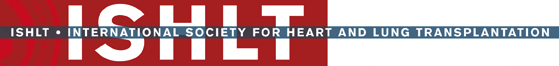 JHLT. 2013 Oct; 32(10): 965-978
[Speaker Notes: Survival was calculated using the Kaplan-Meier method, which incorporates information from all transplants for whom any follow-up has been provided.  Since many patients are still alive and some patients have been lost to follow-up, the survival rates are estimates rather than exact rates because the time of death is not known for all patients.

Survival rates were compared using the log-rank test statistic.]
Adult Lung TransplantsMaintenance Immunosuppression at Time of Follow-upAnalysis limited to patients receiving prednisone(Follow-ups: January 2002 – June 2012)
2013
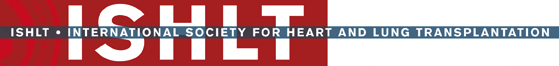 Analysis is limited to patients who were alive at the time of the follow-up
JHLT. 2013 Oct; 32(10): 965-978
[Speaker Notes: This figure shows the maintenance immunosuppression reported as being provided at the time of the 1-year and 5-year annual follow-up forms.  To provide a snapshot of current practice, only follow-ups occurring between January 2002 and June 2012 were included.  Therefore, this figure does not represent changes in practice between the 1-year follow-up and 5-year follow-up on a cohort of patients.  The patients in the 1-year tabulation are not the same patients as in the 5-year tabulation.]
Adult Lung TransplantsMaintenance Immunosuppression at Time of Follow-upAnalysis limited to patients receiving prednisone(Follow-ups: January 2002 – June 2012)
NOTE: Different patients are analyzed in Year 1 and Year 5
2013
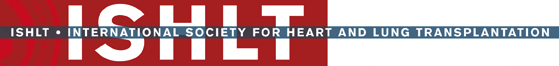 Analysis is limited to patients who were alive at the time of the discharge
JHLT. 2013 Oct; 32(10): 965-978
[Speaker Notes: This figure shows the maintenance immunosuppression reported as being provided at the time of the 1-year and 5-year annual follow-up forms.  To provide a snapshot of current practice, only follow-ups occurring between January 2002 and June 2012 were included.  Therefore, this figure does not represent changes in practice between the 1-year follow-up and 5-year follow-up on a cohort of patients.  The patients in the 1-year tabulation are not the same patients as in the 5-year tabulation.]
Adult Lung Transplants Maintenance Immunosuppression at Time of 1 Year Follow-upAnalysis limited to patients receiving prednisone(Follow-ups: 2002, 2006 and July 2011 – June 2012)
NOTE: Different patients are analyzed in each time frame
2013
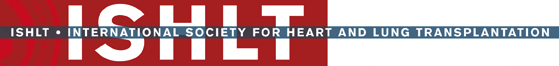 Analysis is limited to patients who were alive at the time of the follow-up
JHLT. 2013 Oct; 32(10): 965-978
[Speaker Notes: This figure shows the maintenance immunosuppression reported as being provided at the time of the 1-year annual follow-up forms.  As different patients were transplanted each year this figure does not represent changes in immunosuppression for individual patients but may represent changes in practice.]
Adult Lung Transplants Maintenance Immunosuppression at Time of Follow-upAnalysis limited to patients receiving prednisone(Follow-ups: January 2002 – June 2012)
2013
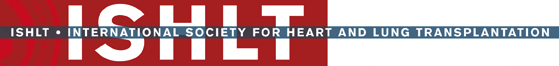 Analysis is limited to patients who were alive at the time of the follow-up
JHLT. 2013 Oct; 32(10): 965-978
[Speaker Notes: This figure shows the maintenance immunosuppression reported as being provided at the time of the 1-year and 5-year annual follow-up forms.  To provide a snapshot of current practice, only follow-ups occurring between January 2002 and June 2012 were included.  Therefore, this figure does not represent changes in practice between the 1-year follow-up and 5-year follow-up on a cohort of patients.  The patients in the 1-year tabulation are not the same patients as in the 5-year tabulation.]
Adult Lung Transplants Maintenance Immunosuppression Drug Combinations at Time of Follow-up (Follow-ups: January 2002 – June 2012)Analysis limited to patients receiving prednisone
NOTE: Different patients are analyzed in Year 1 and Year 5
2013
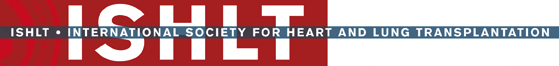 Analysis is limited to patients who were alive at the time of the follow-up
JHLT. 2013 Oct; 32(10): 965-978
[Speaker Notes: This figure shows the maintenance immunosuppression reported as being provided at the time of the 1-year and 5-year annual follow-up forms.  To provide a snapshot of current practice, only follow-ups occurring between January 2002 and June 2012 were included.  Therefore, this figure does not represent changes in practice between the 1-year follow-up and 5-year follow-up on a cohort of patients.  The patients in the 1-year tabulation are not the same patients as in the 5-year tabulation.]
Adult Lung TransplantsKaplan-Meier Survival by Maintenance Immunosuppression Combinations  Conditional on Survival to 1 Year (Transplants: January 2000 – June 2011) Analysis limited to patients receiving prednisone
p < 0.0001
2013
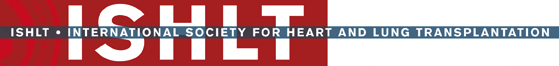 JHLT. 2013 Oct; 32(10): 965-978
[Speaker Notes: Survival was calculated using the Kaplan-Meier method, which incorporates information from all transplants for whom any follow-up has been provided.  Since many patients are still alive and some patients have been lost to follow-up, the survival rates are estimates rather than exact rates because the time of death is not known for all patients. The cohorts were conditioned on survival to 1 year, so that maintenance immunosuppression combinations use during the first year could be used as a stratification factor. 

Survival rates were compared using the log-rank test statistic. A significant p-value means that at least one of the groups is different than the others but it doesn’t identify which group it is.]
Adult Lung TransplantsKaplan-Meier Survival by Maintenance Immunosuppression Combinations  Conditional on Survival to 1 Year (Transplants: January 2000 – June 2011) Analysis limited to patients receiving prednisone Diagnosis: COPD/Emphysema
p = 0.0063
2013
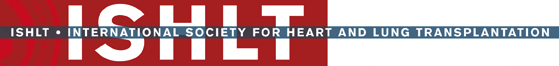 JHLT. 2013 Oct; 32(10): 965-978
[Speaker Notes: Survival was calculated using the Kaplan-Meier method, which incorporates information from all transplants for whom any follow-up has been provided.  Since many patients are still alive and some patients have been lost to follow-up, the survival rates are estimates rather than exact rates because the time of death is not known for all patients. The cohorts were conditioned on survival to 1 year, so that maintenance immunosuppression combinations use during the first year could be used as a stratification factor. 

Survival rates were compared using the log-rank test statistic. A significant p-value means that at least one of the groups is different than the others but it doesn’t identify which group it is.]
Adult Lung TransplantsKaplan-Meier Survival by Maintenance Immunosuppression Combinations  Conditional on Survival to 1 Year (Transplants: January 2000 – June 2011) Analysis limited to patients receiving prednisone Diagnosis: Idiopathic Pulmonary Fibrosis
p = 0.0078
2013
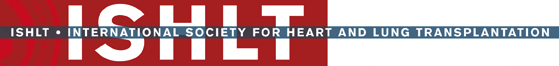 JHLT. 2013 Oct; 32(10): 965-978
[Speaker Notes: Survival was calculated using the Kaplan-Meier method, which incorporates information from all transplants for whom any follow-up has been provided.  Since many patients are still alive and some patients have been lost to follow-up, the survival rates are estimates rather than exact rates because the time of death is not known for all patients. The cohorts were conditioned on survival to 1 year, so that maintenance immunosuppression combinations use during the first year could be used as a stratification factor. 

Survival rates were compared using the log-rank test statistic. A significant p-value means that at least one of the groups is different than the others but it doesn’t identify which group it is.]
Adult Lung TransplantsKaplan-Meier Survival by Maintenance Immunosuppression Combinations  Conditional on Survival to 1 Year (Transplants: January 2000 – June 2011) Analysis limited to patients receiving prednisone Diagnosis: Cystic Fibrosis
p = 0.4406
2013
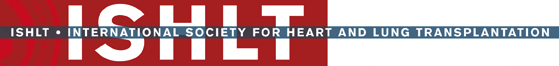 JHLT. 2013 Oct; 32(10): 965-978
[Speaker Notes: Survival was calculated using the Kaplan-Meier method, which incorporates information from all transplants for whom any follow-up has been provided.  Since many patients are still alive and some patients have been lost to follow-up, the survival rates are estimates rather than exact rates because the time of death is not known for all patients. The cohorts were conditioned on survival to 1 year, so that maintenance immunosuppression combinations use during the first year could be used as a stratification factor. 

Survival rates were compared using the log-rank test statistic. A significant p-value means that at least one of the groups is different than the others but it doesn’t identify which group it is.]
Adult Lung Transplants Percentage Experiencing Treated Rejection between Discharge and 1-Year Follow-Up (Follow-ups: July 2004 – June 2012)
No pair-wise comparisons were significant at < 0.05 except 18-34 vs. 35-49 and 18-34 vs. 60-65
Analysis is limited to patients who were alive at the time of the follow-up
Treated rejection = Recipient was reported to (1) have at least one acute rejection episode that was treated with an  anti-rejection agent; or (2) have been hospitalized for rejection.
2013
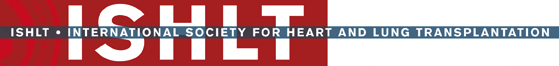 JHLT. 2013 Oct; 32(10): 965-978
[Speaker Notes: Comparisons were made using the chi-square statistic. Adjustments for multiple comparisons were done using Bonferroni method.

N represents those at risk for rejection.]
Adult Lung Transplants Percentage Experiencing Rejection between Discharge and 1-Year Follow-Up (Follow-ups: July 2004 – June 2012)
No pair-wise comparisons were significant at < 0.05 except 18-34 vs.  60-65
Analysis is limited to patients who were alive at the time of the follow-up
No rejection  = Recipient had (i) no acute rejection episodes and (ii) was reported either as not hospitalized for rejection or did not receive anti-rejection agents.
2013
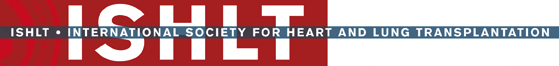 JHLT. 2013 Oct; 32(10): 965-978
[Speaker Notes: Comparisons were made using the chi-square statistic. Adjustments for multiple comparisons were done using Bonferroni method.

N represents those at risk for rejection.]
Adult Lung Transplants Percentage Experiencing Treated Rejection between Discharge and 1-Year Follow-Up by Type of Induction (Follow-ups: July 2004 – June 2012)
No pair-wise comparisons were significant at p < 0.05 except No induction vs. IL-2R and IL-2R vs. Alemtuzumab
Analysis is limited to patients who were alive at the time of the follow-up
Treated rejection = Recipient was reported to (1) have at least one acute rejection episode that was treated with an  anti-rejection agent; or (2) have been hospitalized for rejection.
2013
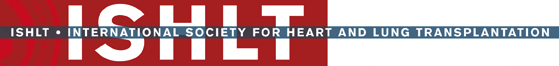 JHLT. 2013 Oct; 32(10): 965-978
[Speaker Notes: Comparisons were made using the chi-square statistic. Adjustments for multiple comparisons were done using Bonferroni method.]
Adult Lung Transplants Percentage Experiencing Rejection between Discharge and 1-Year Follow-Up by Type of Induction (Follow-ups: July 2004 – June 2012)
No pair-wise comparisons were significant at p < 0.05 except No induction vs. IL-2R and IL-2R vs. Alemtuzumab
Analysis is limited to patients who were alive at the time of the follow-up
No rejection  = Recipient had (i) no acute rejection episodes and (ii) was reported either as not hospitalized for rejection or did not receive anti-rejection agents.
2013
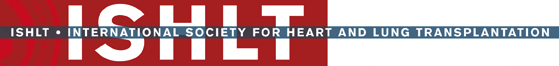 JHLT. 2013 Oct; 32(10): 965-978
[Speaker Notes: Comparisons were made using the chi-square statistic. Adjustments for multiple comparisons were done using Bonferroni method.

N represents those at risk for rejection.]
Adult Lung Transplants Percentage Experiencing Treated Rejection between Discharge and 1-Year Follow-Up by Type of Induction (Follow-ups: July 2004 – June 2012)
Analysis is limited to patients who were alive at the time of the follow-up
Treated rejection = Recipient was reported to (1) have at least one acute rejection episode that was treated with an  anti-rejection agent; or (2) have been hospitalized for rejection.
2013
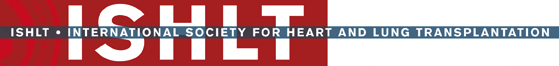 JHLT. 2013 Oct; 32(10): 965-978
[Speaker Notes: Comparisons were made using the chi-square statistic. Adjustments for multiple comparisons were done using Bonferroni method.

N represents those at risk for rejection.]
Adult Lung Transplants Percentage Experiencing Rejection between Discharge and 1-Year Follow-Up by Type of Induction (Follow-ups: July 2004 – June 2012)
No rejection  = Recipient had (i) no acute rejection episodes and (ii) was reported either as not hospitalized for rejection or did not receive anti-rejection agents.
Analysis is limited to patients who were alive at the time of the follow-up
2013
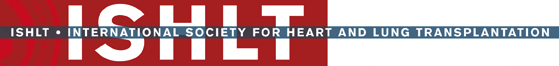 JHLT. 2013 Oct; 32(10): 965-978
[Speaker Notes: Comparisons were made using the chi-square statistic. Adjustments for multiple comparisons were done using Bonferroni method.

N represents those at risk for rejection.]
Adult Lung Transplants Percentage Experiencing Treated Rejection between Discharge and 1-Year Follow-Up by Maintenance Immunosuppression(Follow-ups: July 2004 – June 2012)
Analysis is limited to patients who were alive at the time of the follow-up
Treated rejection = Recipient was reported to (1) have at least one acute rejection episode that was treated with an  anti-rejection agent; or (2) have been hospitalized for rejection.
2013
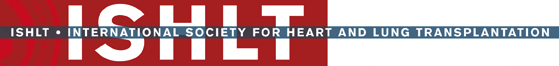 JHLT. 2013 Oct; 32(10): 965-978
[Speaker Notes: Comparisons were made using the chi-square statistic. Adjustments for multiple comparisons were done using Bonferroni method.

N represents those at risk for rejection.]
Adult Lung Transplants Percentage Experiencing Rejection between Discharge and 1-Year Follow-Up by Maintenance Immunosuppression(Follow-ups: July 2004 – June 2012)
Analysis is limited to patients who were alive at the time of the follow-up
No rejection  = Recipient had (i) no acute rejection episodes and (ii) was reported either as not hospitalized for rejection or did not receive anti-rejection agents.
2013
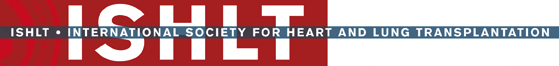 JHLT. 2013 Oct; 32(10): 965-978
[Speaker Notes: Comparisons were made using the chi-square statistic. Adjustments for multiple comparisons were done using Bonferroni method.

N represents those at risk for rejection.]
Adult Lung Transplants Percentage Experiencing Treated Rejection between Discharge and 1-Year Follow-Up by Maintenance Immunosuppression(Follow-ups: July 2004 – June 2012)
Treated rejection = Recipient was reported to (1) have at least one acute rejection episode that was treated with an  anti-rejection agent; or (2) have been hospitalized for rejection.
Analysis is limited to patients who were alive at the time of the follow-up
2013
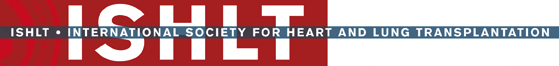 JHLT. 2013 Oct; 32(10): 965-978
[Speaker Notes: Comparisons were made using the chi-square statistic. Adjustments for multiple comparisons were done using Bonferroni method.

N represents those at risk for rejection.]
Adult Lung Transplants Percentage Experiencing Rejection between Discharge and 1-Year Follow-Up by Maintenance Immunosuppression(Follow-ups: July 2004 – June 2012)
Analysis is limited to patients who were alive at the time of the follow-up
No rejection  = Recipient had (i) no acute rejection episodes and (ii) was reported either as not hospitalized for rejection or did not receive anti-rejection agents.
2013
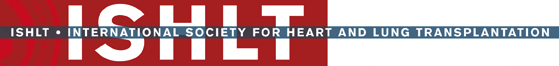 JHLT. 2013 Oct; 32(10): 965-978
[Speaker Notes: Comparisons were made using the chi-square statistic. Adjustments for multiple comparisons were done using Bonferroni method.

N represents those at risk for rejection.]
Adult Lung Transplants Percentage Experiencing Treated Rejection between Discharge and 3-Year Follow-Up by Maintenance Immunosuppression(Follow-ups: July 2004 – June 2012)
Analysis is limited to patients who were alive at the time of the follow-up
Treated rejection = Recipient was reported to (1) have at least one acute rejection episode that was treated with an  anti-rejection agent; or (2) have been hospitalized for rejection.
2013
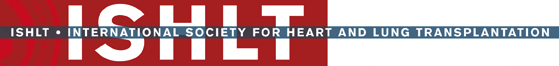 JHLT. 2013 Oct; 32(10): 965-978
[Speaker Notes: Comparisons were made using the chi-square statistic. Adjustments for multiple comparisons were done using Bonferroni method.

N represents those at risk for rejection.]
Adult Lung Transplants Percentage Experiencing Rejection between Discharge and 3-Year Follow-Up by Maintenance Immunosuppression(Follow-ups: July 2004 – June 2012)
Analysis is limited to patients who were alive at the time of the follow-up
No rejection  = Recipient had (i) no acute rejection episodes and (ii) was reported either as not hospitalized for rejection or did not receive anti-rejection agents.
2013
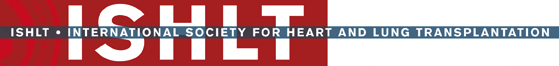 JHLT. 2013 Oct; 32(10): 965-978
[Speaker Notes: Comparisons were made using the chi-square statistic. Adjustments for multiple comparisons were done using Bonferroni method.

N represents those at risk for rejection.]
Adult Lung Transplants Percentage Experiencing Treated Rejection between Discharge and 3-Year Follow-Up by Maintenance Immunosuppression(Follow-ups: July 2004 – June 2012)
Treated rejection = Recipient was reported to (1) have at least one acute rejection episode that was treated with an  anti-rejection agent; or (2) have been hospitalized for rejection.
Analysis is limited to patients who were alive at the time of the follow-up
2013
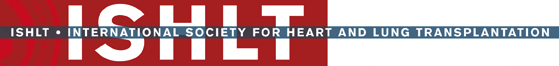 JHLT. 2013 Oct; 32(10): 965-978
[Speaker Notes: Comparisons were made using the chi-square statistic. Adjustments for multiple comparisons were done using Bonferroni method.

N represents those at risk for rejection.]
Adult Lung Transplants Percentage Experiencing Rejection between Discharge and 3-Year Follow-Up by Maintenance Immunosuppression(Follow-ups: July 2004 – June 2012)
Analysis is limited to patients who were alive at the time of the follow-up
No rejection  = Recipient had (i) no acute rejection episodes and (ii) was reported either as not hospitalized for rejection or did not receive anti-rejection agents.
2013
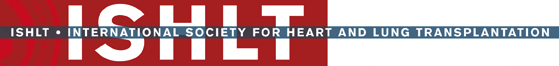 JHLT. 2013 Oct; 32(10): 965-978
[Speaker Notes: Comparisons were made using the chi-square statistic. Adjustments for multiple comparisons were done using Bonferroni method.

N represents those at risk for rejection.]
Post-Transplant Morbidities
2013
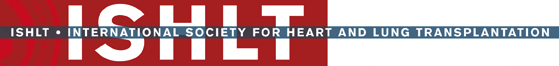 JHLT. 2013 Oct; 32(10): 965-978
Adult Lung TransplantsCumulative Morbidity Rates in Survivors within 1 Year Post-Transplant (Follow-ups: April 1994 – June 2012)
2013
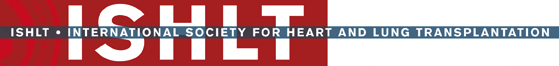 JHLT. 2013 Oct; 32(10): 965-978
[Speaker Notes: This table shows the percentage of patients experiencing various morbidities as reported on the 1-year annual follow-up form.  The percentages are based on patients with known responses.  Because the outcomes are reported to be unknown at different rates the number with known responses for each outcome are also provided.]
Adult Lung TransplantsCumulative Morbidity Rates in Survivors within 1 Year Post-Transplant (Follow-ups: April 1994 – June 2012)
2013
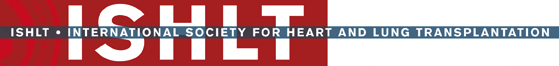 JHLT. 2013 Oct; 32(10): 965-978
[Speaker Notes: This table shows the percentage of patients experiencing various morbidities as reported on the 1-year annual follow-up form.  The percentages are based on patients with known responses.  Because the outcomes are reported to be unknown at different rates the number with known responses for each outcome are also provided.]
Adult Lung TransplantsCumulative Morbidity Rates in Survivors within 1 and 5 YearsPost-Transplant (Follow-ups: April 1994 – June 2012)
2013
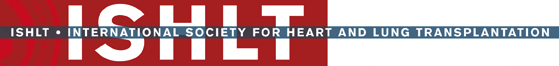 JHLT. 2013 Oct; 32(10): 965-978
[Speaker Notes: This table shows the percentage of patients experiencing various morbidities as reported on the 1-year annual follow-up form and within 5 years following transplantation. The percentages are based on patients with known responses.  To reduce bias, only patients with responses reported on every follow-up through the 5-year annual follow-up were included in the 5-year analysis.  Because the outcomes are reported to be unknown at different rates the number with known responses for each outcome are also provided.]
Adult Lung TransplantsMorbidity Rates in Survivors within 10 Years Post-Transplant (Follow-ups: April 1994 – June 2012)
2013
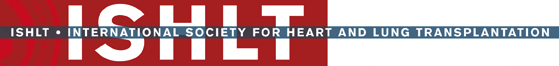 JHLT. 2013 Oct; 32(10): 965-978
[Speaker Notes: This table shows the percentage of patients experiencing various morbidities as reported within 10 years following transplantation. The percentages are based on patients with known responses.  To reduce bias, only patients with responses reported on every follow-up through the 10-year annual follow-up were included.  Because the outcomes are reported to be unknown at different rates the number with known responses for each outcome are also provided.]
Adult Lung TransplantsFreedom from Bronchiolitis Obliterans SyndromeConditional on Survival to 14 days (Follow-ups: April 1994 – June 2012)
N at risk at 5 years = 2,614
2013
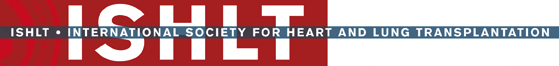 JHLT. 2013 Oct; 32(10): 965-978
[Speaker Notes: Freedom from bronchiolitis obliterans rates were computed using the Kaplan-Meier method.

The development of bronchiolitis obliterans is reported on annual follow-ups; a date of diagnosis is not provided.  For this figure the date of follow-up was used as the date of occurrence.  Patients were included in the analysis until an unknown response for bronchiolitis obliterans was reported.  Therefore, the rates seen here may differ from those reported in the cumulative prevalence slide which is based on only those patients with known responses for bronchiolitis obliterans at all follow-up time points.]
Adult Lung TransplantsFreedom from Bronchiolitis Obliterans SyndromeStratified by Age GroupConditional on Survival to 14 days (Follow-ups: April 1994 – June 2012)
2013
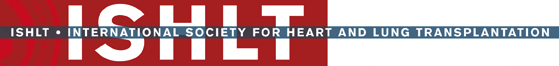 JHLT. 2013 Oct; 32(10): 965-978
[Speaker Notes: Freedom from bronchiolitis obliterans rates were computed using the Kaplan-Meier method.

The development of bronchiolitis obliterans is reported on annual follow-ups; a date of diagnosis is not provided.  For this figure the date of follow-up was used as the date of occurrence.  Patients were included in the analysis until an unknown response for bronchiolitis obliterans was reported.  Therefore, the rates seen here may differ from those reported in the cumulative prevalence slide which is based on only those patients with known responses for bronchiolitis obliterans at all follow-up time points.

Survival rates were compared using the log-rank test statistic. Adjustments for multiple comparisons were done using Scheffe’s method.]
Adult Lung TransplantsFreedom from Bronchiolitis Obliterans SyndromeStratified by DiagnosisConditional on Survival to 14 days (Follow-ups: April 1994 – June 2012)
No pair-wise comparisons were significant at p < 0.05
2013
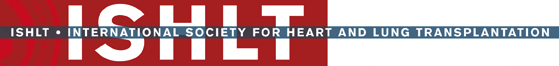 JHLT. 2013 Oct; 32(10): 965-978
[Speaker Notes: Freedom from bronchiolitis obliterans rates were computed using the Kaplan-Meier method.

The development of bronchiolitis obliterans is reported on annual follow-ups; a date of diagnosis is not provided.  For this figure the date of follow-up was used as the date of occurrence.  Patients were included in the analysis until an unknown response for bronchiolitis obliterans was reported.  Therefore, the rates seen here may differ from those reported in the cumulative prevalence slide which is based on only those patients with known responses for bronchiolitis obliterans at all follow-up time points.

Rates were compared using the log-rank test statistic. Adjustments for multiple comparisons were done using Scheffe’s method.]
Adult Lung TransplantsFreedom from Bronchiolitis Obliterans SyndromeStratified by Induction UseConditional on Survival to 14 days (Follow-ups: April 1994 – June 2012)
N at risk at 5 years =  1,015
N at risk at 5 years = 1,261
p < 0.0001
2013
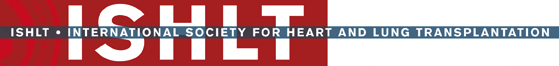 JHLT. 2013 Oct; 32(10): 965-978
[Speaker Notes: Freedom from bronchiolitis obliterans rates were computed using the Kaplan-Meier method.

The development of bronchiolitis obliterans is reported on annual follow-ups; a date of diagnosis is not provided.  For this figure the date of follow-up was used as the date of occurrence.  Patients were included in the analysis until an unknown response for bronchiolitis obliterans was reported.  Therefore, the rates seen here may differ from those reported in the cumulative prevalence slide which is based on only those patients with known responses for bronchiolitis obliterans at all follow-up time points.

Rates were compared using the log-rank test statistic.]
Adult Lung TransplantsFreedom from Bronchiolitis Obliterans SyndromeStratified by Induction UseConditional on Survival to 1 Year (Follow-ups: April 1994 – June 2012)
N at risk at 5 years = 1,015
N at risk at 5 years = 1,261
p = 0.0001
2013
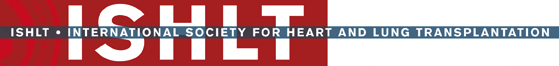 JHLT. 2013 Oct; 32(10): 965-978
[Speaker Notes: Freedom from bronchiolitis obliterans rates were computed using the Kaplan-Meier method.

The development of bronchiolitis obliterans is reported on annual follow-ups; a date of diagnosis is not provided.  For this figure the date of follow-up was used as the date of occurrence.  Patients were included in the analysis until an unknown response for bronchiolitis obliterans was reported.  Therefore, the rates seen here may differ from those reported in the cumulative prevalence slide which is based on only those patients with known responses for bronchiolitis obliterans at all follow-up time points.

Rates were compared using the log-rank test statistic.]
Adult Lung TransplantsFreedom from Bronchiolitis Obliterans Syndromeby Donor/Recipient CMV StatusConditional on Survival to 14 Days (Follow-ups: April 1994 – June 2012)
N at risk = 21
No pair-wise comparisons were significant at p < 0.05 except D(+)/R(-) vs. D(+)/R(+): p = 0.0326
N at risk = 18
2013
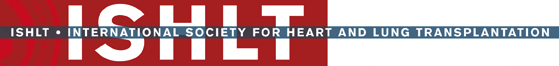 JHLT. 2013 Oct; 32(10): 965-978
[Speaker Notes: Freedom from bronchiolitis obliterans rates were computed using the Kaplan-Meier method.

The development of bronchiolitis obliterans is reported on annual follow-ups; a date of diagnosis is not provided.  For this figure the date of follow-up was used as the date of occurrence.  Patients were included in the analysis until an unknown response for bronchiolitis obliterans was reported.  Therefore, the rates seen here may differ from those reported in the cumulative prevalence slide which is based on only those patients with known responses for bronchiolitis obliterans at all follow-up time points.

Rates were compared using the log-rank test statistic. Adjustments for multiple comparisons were done using Scheffe’s method.]
Adult Lung TransplantsFreedom from Bronchiolitis Obliterans Syndromeby Donor/Recipient CMV StatusConditional on Survival to 1 Year (Follow-ups: April 1994 – June 2012)
N at risk = 21
No p-values were significant at p < 0.05
N at risk = 18
2013
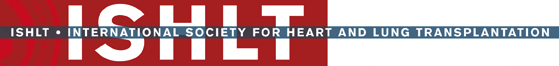 JHLT. 2013 Oct; 32(10): 965-978
[Speaker Notes: Freedom from bronchiolitis obliterans rates were computed using the Kaplan-Meier method.

The development of bronchiolitis obliterans is reported on annual follow-ups; a date of diagnosis is not provided.  For this figure the date of follow-up was used as the date of occurrence.  Patients were included in the analysis until an unknown response for bronchiolitis obliterans was reported.  Therefore, the rates seen here may differ from those reported in the cumulative prevalence slide which is based on only those patients with known responses for bronchiolitis obliterans at all follow-up time points.

Rates were compared using the log-rank test statistic. Adjustments for multiple comparisons were done using Scheffe’s method.]
Adult Lung Transplants Freedom from Severe Renal Dysfunction* (Follow-ups: April 1994 – June 2012)
N at risk at 5 years = 3,838
* Severe renal dysfunction = Creatinine > 2.5 mg/dl (221 μmol/L), dialysis or renal transplant
2013
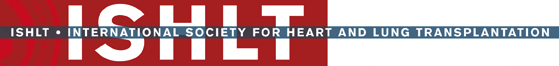 JHLT. 2013 Oct; 32(10): 965-978
[Speaker Notes: Freedom from severe renal dysfunction rates were computed using the Kaplan-Meier method.

The development of severe renal dysfunction is reported on annual follow-ups; a date of diagnosis is not provided.  For this figure the date of follow-up was used as the date of occurrence.  Patients were included in the analysis until an unknown response for severe renal dysfunction was reported.  Therefore, the rates seen here may differ from those reported in the cumulative prevalence slide which is based on only those patients with known responses for severe renal dysfunction at all follow-up time points.]
Adult Lung TransplantsFreedom from Severe Renal Dysfunction* by Age Group (Follow-ups: April 1994 – June 2012)
* Severe renal dysfunction = Creatinine > 2.5 mg/dl (221 μmol/L), dialysis or renal transplant
2013
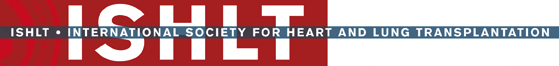 JHLT. 2013 Oct; 32(10): 965-978
[Speaker Notes: Freedom from severe renal dysfunction rates were computed using the Kaplan-Meier method.

The development of severe renal dysfunction is reported on annual follow-ups; a date of diagnosis is not provided.  For this figure the date of follow-up was used as the date of occurrence.  Patients were included in the analysis until an unknown response for severe renal dysfunction was reported.  Therefore, the rates seen here may differ from those reported in the cumulative prevalence slide which is based on only those patients with known responses for severe renal dysfunction at all follow-up time points.

Rates were compared using the log-rank test statistic. Adjustments for multiple comparisons were done using Scheffe’s method.]
Adult Lung Transplants Freedom from Severe Renal Dysfunction* Conditional on Survival to 1 Year (Follow-ups: April 1994 – June 2012)
N at risk at 5 years = 3,838
* Severe renal dysfunction = Creatinine > 2.5 mg/dl (221 μmol/L), dialysis or renal transplant
2013
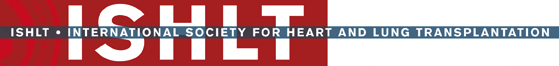 JHLT. 2013 Oct; 32(10): 965-978
[Speaker Notes: Freedom from severe renal dysfunction rates were computed using the Kaplan-Meier method.

The development of severe renal dysfunction is reported on annual follow-ups; a date of diagnosis is not provided.  For this figure the date of follow-up was used as the date of occurrence.  Patients were included in the analysis until an unknown response for severe renal dysfunction was reported.  Therefore, the rates seen here may differ from those reported in the cumulative prevalence slide which is based on only those patients with known responses for severe renal dysfunction at all follow-up time points.]
Adult Lung TransplantsFreedom from Severe Renal Dysfunction* by Maintenance Immunosuppression Combinations at Discharge Conditional on Survival to 14 Days (Transplants: January 2000 – June 2011)Analysis limited to patients receiving prednisone
* Severe renal dysfunction = Creatinine > 2.5 mg/dl (221 μmol/L), dialysis or renal transplant
All pair-wise comparisons with CyA + MMF/MPA were significant at p < 0.05. No other pair-wise comparisons were significant.
2013
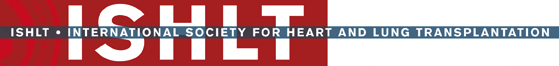 JHLT. 2013 Oct; 32(10): 965-978
[Speaker Notes: Freedom from severe renal dysfunction rates were computed using the Kaplan-Meier method.

The development of severe renal dysfunction is reported on annual follow-ups; a date of diagnosis is not provided.  For this figure the date of follow-up was used as the date of occurrence.  Patients were included in the analysis until an unknown response for severe renal dysfunction was reported.  Therefore, the rates seen here may differ from those reported in the cumulative prevalence slide which is based on only those patients with known responses for severe renal dysfunction at all follow-up time points.

Rates were compared using the log-rank test statistic. Adjustments for multiple comparisons were done using Scheffe’s method.]
Adult Lung Transplants Post Transplant Malignancy (Follow-ups: April 1994 – June 2012) Cumulative Morbidity Rates in Survivors
Other malignancies reported include: adenocarcinoma (2; 2; 1), bladder (2; 1; 0), lung (2; 4; 0), breast (1; 5; 2); prostate (0; 5; 1), cervical (1; 1; 0); liver (1; 1; 1); colon (1; 1; 0).  Numbers in parentheses represent the number of reported cases within each time period.
* Recipients may have experienced more than one type of malignancy so sum of individual malignancy types may be greater than total number with malignancy.
2013
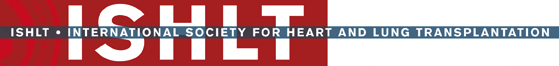 JHLT. 2013 Oct; 32(10): 965-978
[Speaker Notes: This table shows the percentage of patients with malignancies reported within 1 year, within 5 years and within 10 years following transplantation. The percentages are based on patients with known responses.  To reduce bias, only patients with responses reported on every follow-up through the 5-year (10-year) annual follow-up were included in the “5-Year Survivors” (“10-Year Survivors”) column.]
Adult Lung Transplants Post Transplant Malignancy (Follow-ups: April 1994 – June 2012) Cumulative Morbidity Rates in Survivors
* Recipients may have experienced more than one type of malignancy so sum of individual malignancy types may be greater than total number with malignancy.
2013
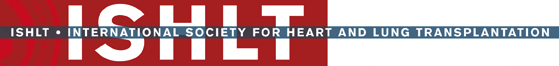 JHLT. 2013 Oct; 32(10): 965-978
[Speaker Notes: This table shows the percentage of patients with malignancies reported within 1 year and within 5 years following transplantation. The percentages are based on patients with known responses.  To reduce bias, only patients with responses reported on every follow-up through the 5-year annual follow-up were included in the “5-Year Survivors” column.]
Adult Lung Transplants Freedom from Malignancy (Follow-ups: April 1994 – June 2012)
2013
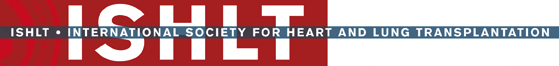 JHLT. 2013 Oct; 32(10): 965-978
[Speaker Notes: Freedom from malignancy rates were computed using the Kaplan-Meier method.

The development of malignancy is reported on annual follow-ups; a date of diagnosis is not provided.  For this figure the date of follow-up was used as the date of occurrence.  Patients were included in the analysis until an unknown response for malignancy was reported.  Therefore, the rates seen here may differ from those reported in the cumulative prevalence slide which is based on only those patients with known responses for malignancy at all follow-up time points.]
Adult Lung Transplants Freedom from Malignancy by Age Group(Follow-ups: April 1994 – June 2012)
Pair-wise comparisons for all malignancy and skin were significant at p < 0.0001. No other pair-wise comparisons were significant at p < 0.05
2013
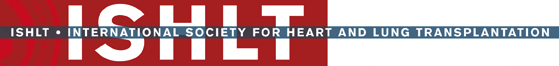 JHLT. 2013 Oct; 32(10): 965-978
[Speaker Notes: Freedom from malignancy rates were computed using the Kaplan-Meier method.

The development of malignancy is reported on annual follow-ups; a date of diagnosis is not provided.  For this figure the date of follow-up was used as the date of occurrence.  Patients were included in the analysis until an unknown response for malignancy was reported.  Therefore, the rates seen here may differ from those reported in the cumulative prevalence slide which is based on only those patients with known responses for malignancy at all follow-up time points.

Rates were compared using the log-rank test statistic. Adjustments for multiple comparisons were done using Bonferroni method.]
Adult Lung TransplantsFreedom from Malignancy Conditional on Survival to 1 Year (Follow-ups: April 1994 – June 2012)
2013
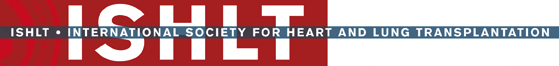 JHLT. 2013 Oct; 32(10): 965-978
[Speaker Notes: Freedom from malignancy rates were computed using the Kaplan-Meier method.

The development of malignancy is reported on annual follow-ups; a date of diagnosis is not provided.  For this figure the date of follow-up was used as the date of occurrence.  Patients were included in the analysis until an unknown response for malignancy was reported.  Therefore, the rates seen here may differ from those reported in the cumulative prevalence slide which is based on only those patients with known responses for malignancy at all follow-up time points.]
Adult Lung Transplants% of Re-transplanted Recipients by Age Group (Transplants: January 2005 – June 2012)
2013
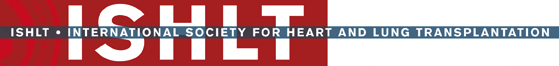 JHLT. 2013 Oct; 32(10): 965-978
Adult Lung TransplantsCause of Death (Deaths: January 1992 – June 2012)
2013
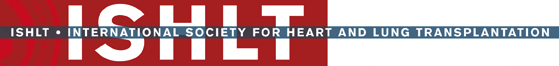 Percentages represent % of deaths in the respective time period
JHLT. 2013 Oct; 32(10): 965-978
[Speaker Notes: Only known causes of death are included in the tabulation.]
Adult Lung TransplantsCause of Death Stratified by Age Group (Deaths: January 1992 – June 2012)
2013
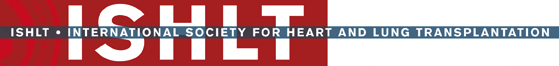 Acute rejection and other causes of death are not shown on the slide
JHLT. 2013 Oct; 32(10): 965-978
[Speaker Notes: Only known causes of death are included in the tabulation.]
Adult Lung Transplants Relative Incidence of Leading Causes of Death(Deaths: January 1992 – June 2012)
2013
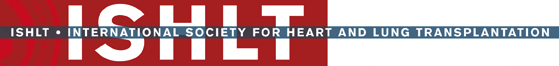 JHLT. 2013 Oct; 32(10): 965-978
[Speaker Notes: Only known causes of death are included in the tabulation.]
Adult Lung Transplants Relative Incidence of Leading Causes of Death by Age Group(Deaths: January 1992 – June 2012)
2013
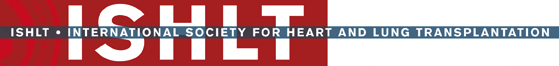 JHLT. 2013 Oct; 32(10): 965-978
[Speaker Notes: Only known causes of death are included in the tabulation.]
Adult Lung TransplantsCause of Death Stratified by Donor/Recipient CMV Status (Deaths: January 1992 – June 2012)
2013
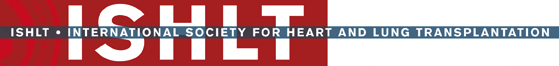 JHLT. 2013 Oct; 32(10): 965-978
[Speaker Notes: Only known causes of death are included in the tabulation.]
Multivariable Analyses
2013
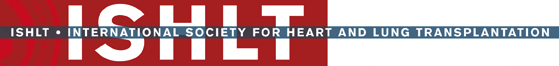 JHLT. 2013 Oct; 32(10): 965-978
Adult Lung Transplants (January 1999 – June 2011)Risk Factors For 1 Year Mortality
N = 15,822
Reference group = IPF
2013
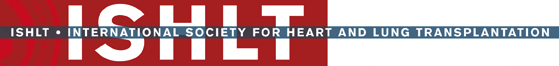 *Other = All diagnoses other than COPD, IPAH, IPF, cystic fibrosis, pulmonary fibrosis, Bronchiectasis, alpha-1 antitrypsin deficiency, retransplant , LAM and Connective Tissue Disease.
JHLT. 2013 Oct; 32(10): 965-978
[Speaker Notes: Multivariable analysis was performed using a proportional hazards model censoring all patients at 1 year. Continuous factors were fit using a restricted cubic spline.

Analyses were limited to transplants having essentially complete information regarding risk factors.]
Adult Lung Transplants (January 1999 – June 2011)Risk Factors For 1 Year Mortality
N = 15,822
2013
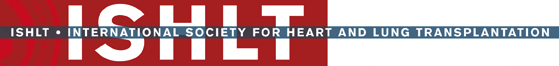 JHLT. 2013 Oct; 32(10): 965-978
[Speaker Notes: Multivariable analysis was performed using a proportional hazards model censoring all patients at 1 year. Continuous factors were fit using a restricted cubic spline.

Analyses were limited to transplants having essentially complete information regarding risk factors.]
Adult Lung Transplants (January 1999 – June 2011) Borderline Significant Risk Factors For 1 Year Mortality
N = 15,822
Reference group = IPF
2013
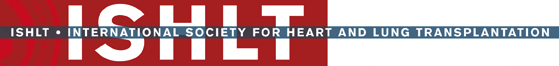 JHLT. 2013 Oct; 32(10): 965-978
[Speaker Notes: Multivariable analysis was performed using a proportional hazards model censoring all patients at 1 year. Continuous factors were fit using a restricted cubic spline.

Analyses were limited to transplants having essentially complete information regarding risk factors.]
Adult Lung Transplants (January 1999 – June 2011) Risk Factors For 1 Year Mortality
2013
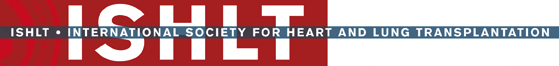 JHLT. 2013 Oct; 32(10): 965-978
[Speaker Notes: Multivariable analysis was performed using a proportional hazards model censoring all patients at 1 year. Continuous factors were fit using a restricted cubic spline.

Analyses were limited to transplants having essentially complete information regarding risk factors.]
Adult Lung Transplants (January 1999 – June 2011) Risk Factors For 1 Year Mortality with 95% Confidence Limits Recipient Age
p < 0.0001
2013
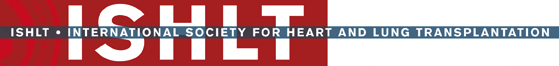 JHLT. 2013 Oct; 32(10): 965-978
[Speaker Notes: Multivariable analysis was performed using a proportional hazards model censoring all patients at 1 year. Continuous factors were fit using a restricted cubic spline.

Analyses were limited to transplants having essentially complete information regarding risk factors.]
Adult Lung Transplants (January 1999 – June 2011) Risk Factors For 1 Year Mortality with 95% Confidence Limits Center Volume
p < 0.0001
2013
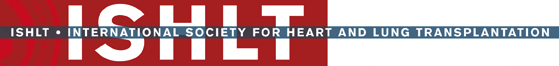 JHLT. 2013 Oct; 32(10): 965-978
[Speaker Notes: Multivariable analysis was performed using a proportional hazards model censoring all patients at 1 year. Continuous factors were fit using a restricted cubic spline.

Analyses were limited to transplants having essentially complete information regarding risk factors.]
Adult Lung Transplants (January 1999 – June 2011) Risk Factors For 1 Year Mortality with 95% Confidence Limits Recipient Pre-Transplant Bilirubin
p = 0.0085
2013
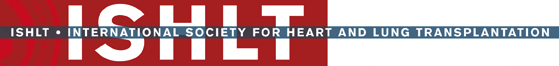 JHLT. 2013 Oct; 32(10): 965-978
[Speaker Notes: Multivariable analysis was performed using a proportional hazards model censoring all patients at 1 year. Continuous factors were fit using a restricted cubic spline.

Analyses were limited to transplants having essentially complete information regarding risk factors.]
Adult Lung Transplants (January 1999 – June 2011)Risk Factors For 1 Year Mortality with 95% Confidence Limits  Recipient Oxygen Required at Rest
p = 0.0001
2013
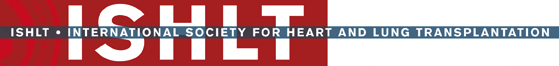 JHLT. 2013 Oct; 32(10): 965-978
[Speaker Notes: Multivariable analysis was performed using a proportional hazards model censoring all patients at 1 year. Continuous factors were fit using a restricted cubic spline.

Analyses were limited to transplants having essentially complete information regarding risk factors.]
Adult Lung Transplants (January 1999 – June 2011) Risk Factors For 1 Year Mortality with 95% Confidence Limits  Recipient Pre-Transplant Cardiac Output
p = 0.0001
2013
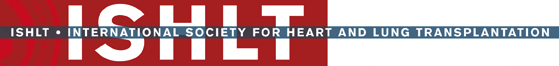 JHLT. 2013 Oct; 32(10): 965-978
[Speaker Notes: Multivariable analysis was performed using a proportional hazards model censoring all patients at 1 year. Continuous factors were fit using a restricted cubic spline.

Analyses were limited to transplants having essentially complete information regarding risk factors.]
Adult Lung Transplants (January 1999 – June 2011) Risk Factors For 1 Year Mortality with 95% Confidence Limits  Height Difference
p = 0.0032
2013
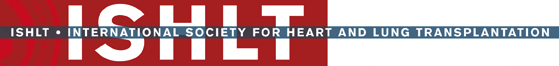 JHLT. 2013 Oct; 32(10): 965-978
[Speaker Notes: Multivariable analysis was performed using a proportional hazards model censoring all patients at 1 year. Continuous factors were fit using a restricted cubic spline.

Analyses were limited to transplants having essentially complete information regarding risk factors.]
Adult Lung Transplants (January 1999 – June 2011) Risk Factors For 1 Year Mortality with 95% Confidence Limits  Recipient FVC (% predicted)
p = 0.0018
2013
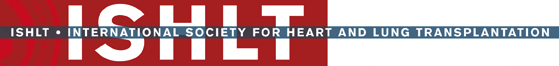 JHLT. 2013 Oct; 32(10): 965-978
[Speaker Notes: Multivariable analysis was performed using a proportional hazards model censoring all patients at 1 year. Continuous factors were fit using a restricted cubic spline.

Analyses were limited to transplants having essentially complete information regarding risk factors.]
Adult Lung Transplants (January 1999 – June 2011)Risk Factors For 1 Year Mortality with 95% Confidence Limits  Recipient PCO2
p = 0.0096
2013
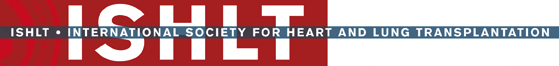 JHLT. 2013 Oct; 32(10): 965-978
[Speaker Notes: Multivariable analysis was performed using a proportional hazards model censoring all patients at 1 year. Continuous factors were fit using a restricted cubic spline.

Analyses were limited to transplants having essentially complete information regarding risk factors.]
Adult Lung Transplants (January 1999 – June 2011)Diagnosis = COPD/EmphysemaRisk Factors For 1 Year Mortality
N = 5,230
2013
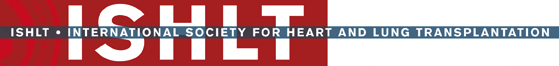 JHLT. 2013 Oct; 32(10): 965-978
[Speaker Notes: NOTE: A separate model was fit for recipients with a diagnosis of COPD/emphysema.

Multivariable analysis was performed using a proportional hazards model censoring all patients at 1 year. Continuous factors were fit using a restricted cubic spline.

Analyses were limited to transplants having essentially complete information regarding risk factors.]
Adult Lung Transplants (January 1999 – June 2011) Diagnosis = COPD/EmphysemaRisk Factors For 1 Year Mortality
N = 5,230
2013
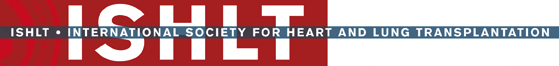 JHLT. 2013 Oct; 32(10): 965-978
[Speaker Notes: NOTE: A separate model was fit for recipients with a diagnosis of COPD/emphysema.

Multivariable analysis was performed using a proportional hazards model censoring all patients at 1 year. Continuous factors were fit using a restricted cubic spline.

Analyses were limited to transplants having essentially complete information regarding risk factors.]
Adult Lung Transplants (January 1999 – June 2011)Diagnosis = COPD/Emphysema Risk Factors For 1 Year Mortality
2013
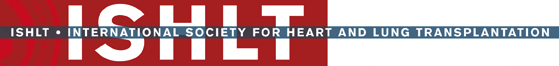 JHLT. 2013 Oct; 32(10): 965-978
[Speaker Notes: NOTE: A separate model was fit for recipients with a diagnosis of COPD/emphysema.

Multivariable analysis was performed using a proportional hazards model censoring all patients at 1 year. Continuous factors were fit using a restricted cubic spline.

Analyses were limited to transplants having essentially complete information regarding risk factors.]
Adult Lung Transplants (January 1999 – June 2011)Diagnosis = COPD/EmphysemaRisk Factors For 1 Year Mortality with 95% Confidence Limits Recipient Age
p < 0.0001
2013
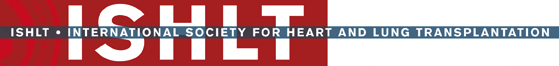 JHLT. 2013 Oct; 32(10): 965-978
[Speaker Notes: NOTE: A separate model was fit for recipients with a diagnosis of COPD/emphysema.

Multivariable analysis was performed using a proportional hazards model censoring all patients at 1 year. Continuous factors were fit using a restricted cubic spline.

Analyses were limited to transplants having essentially complete information regarding risk factors.]
Adult Lung Transplants (January 1999 – June 2011) Diagnosis = COPD/EmphysemaRisk Factors For 1 Year Mortality with 95% Confidence Limits Center Volume
p = 0.0013
2013
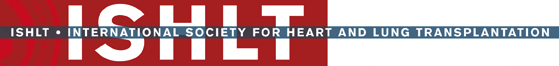 JHLT. 2013 Oct; 32(10): 965-978
[Speaker Notes: NOTE: A separate model was fit for recipients with a diagnosis of COPD/emphysema.

Multivariable analysis was performed using a proportional hazards model censoring all patients at 1 year. Continuous factors were fit using a restricted cubic spline.

Analyses were limited to transplants having essentially complete information regarding risk factors.]
Adult Lung Transplants (January 1999 – June 2011) Diagnosis = COPD/EmphysemaRisk Factors For 1 Year Mortality with 95% Confidence Limits Recipient Oxygen Required at Rest
p = 0.0098
2013
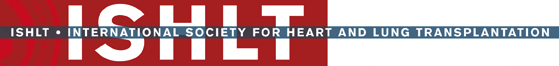 JHLT. 2013 Oct; 32(10): 965-978
[Speaker Notes: NOTE: A separate model was fit for recipients with a diagnosis of COPD/emphysema.

Multivariable analysis was performed using a proportional hazards model censoring all patients at 1 year. Continuous factors were fit using a restricted cubic spline.

Analyses were limited to transplants having essentially complete information regarding risk factors.]
Adult Lung Transplants (January 1999 – June 2011) Diagnosis = COPD/EmphysemaRisk Factors For 1 Year Mortality with 95% Confidence Limits  Recipient Pre-Transplant Cardiac Output
p = 0.0036
2013
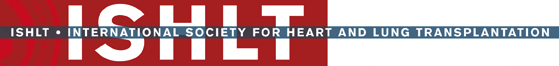 JHLT. 2013 Oct; 32(10): 965-978
[Speaker Notes: NOTE: A separate model was fit for recipients with a diagnosis of COPD/emphysema.

Multivariable analysis was performed using a proportional hazards model censoring all patients at 1 year. Continuous factors were fit using a restricted cubic spline.

Analyses were limited to transplants having essentially complete information regarding risk factors.]
Adult Lung Transplants (January 1999 – June 2011) Diagnosis = COPD/EmphysemaRisk Factors For 1 Year Mortality with 95% Confidence Limits  Recipient PCO2
p = 0.0342
2013
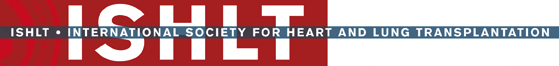 JHLT. 2013 Oct; 32(10): 965-978
[Speaker Notes: NOTE: A separate model was fit for recipients with a diagnosis of COPD/emphysema.

Multivariable analysis was performed using a proportional hazards model censoring all patients at 1 year. Continuous factors were fit using a restricted cubic spline.

Analyses were limited to transplants having essentially complete information regarding risk factors.]
Adult Lung Transplants (January 1999 – June 2011) Diagnosis = COPD/EmphysemaRisk Factors For 1 Year Mortality with 95% Confidence Limits  Donor Height
p = 0.0466
2013
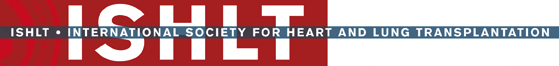 JHLT. 2013 Oct; 32(10): 965-978
[Speaker Notes: NOTE: A separate model was fit for recipients with a diagnosis of COPD/emphysema.

Multivariable analysis was performed using a proportional hazards model censoring all patients at 1 year. Continuous factors were fit using a restricted cubic spline.

Analyses were limited to transplants having essentially complete information regarding risk factors.]
Adult Lung Transplants (January 1999 – June 2011) Diagnosis = IPFRisk Factors For 1 Year Mortality
N = 4,463
2013
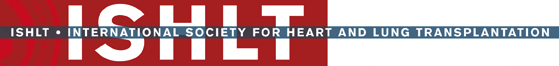 JHLT. 2013 Oct; 32(10): 965-978
[Speaker Notes: NOTE: A separate model was fit for recipients with a diagnosis of IPF.

Multivariable analysis was performed using a proportional hazards model censoring all patients at 1 year. Continuous factors were fit using a restricted cubic spline.

Analyses were limited to transplants having essentially complete information regarding risk factors.]
Adult Lung Transplants (January 1999 – June 2011)Diagnosis = IPFRisk Factors For 1 Year Mortality
N = 4,463
2013
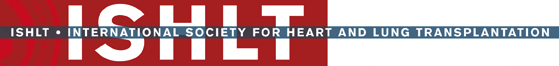 JHLT. 2013 Oct; 32(10): 965-978
[Speaker Notes: NOTE: A separate model was fit for recipients with a diagnosis of IPF.

Multivariable analysis was performed using a proportional hazards model censoring all patients at 1 year. Continuous factors were fit using a restricted cubic spline.

Analyses were limited to transplants having essentially complete information regarding risk factors.]
Adult Lung Transplants (January 1999 – June 2011)Diagnosis = IPF Risk Factors For 1 Year Mortality
2013
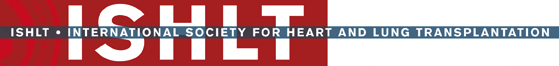 JHLT. 2013 Oct; 32(10): 965-978
[Speaker Notes: NOTE: A separate model was fit for recipients with a diagnosis of IPF.

Multivariable analysis was performed using a proportional hazards model censoring all patients at 1 year. Continuous factors were fit using a restricted cubic spline.

Analyses were limited to transplants having essentially complete information regarding risk factors.]
Adult Lung Transplants (January 1999 – June 2011) Diagnosis = IPF Risk Factors For 1 Year Mortality with 95% Confidence Limits Recipient Age
p < 0.0001
2013
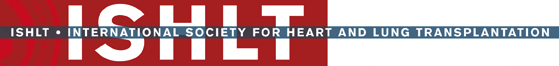 JHLT. 2013 Oct; 32(10): 965-978
[Speaker Notes: NOTE: A separate model was fit for recipients with a diagnosis of IPF.

Multivariable analysis was performed using a proportional hazards model censoring all patients at 1 year. Continuous factors were fit using a restricted cubic spline.

Analyses were limited to transplants having essentially complete information regarding risk factors.]
Adult Lung Transplants (January 1999 – June 2011) Diagnosis = IPF Risk Factors For 1 Year Mortality with 95% Confidence Limits Center Volume
p < 0.0001
2013
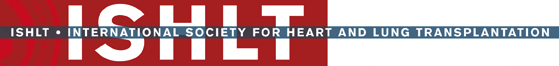 JHLT. 2013 Oct; 32(10): 965-978
[Speaker Notes: NOTE: A separate model was fit for recipients with a diagnosis of IPF.

Multivariable analysis was performed using a proportional hazards model censoring all patients at 1 year. Continuous factors were fit using a restricted cubic spline.

Analyses were limited to transplants having essentially complete information regarding risk factors.]
Adult Lung Transplants (January 1999 – June 2011)Diagnosis = IPF Risk Factors For 1 Year Mortality with 95% Confidence Limits Recipient Oxygen Required at Rest
p = 0.0015
2013
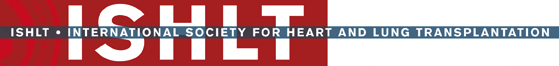 JHLT. 2013 Oct; 32(10): 965-978
[Speaker Notes: NOTE: A separate model was fit for recipients with a diagnosis of IPF.

Multivariable analysis was performed using a proportional hazards model censoring all patients at 1 year. Continuous factors were fit using a restricted cubic spline.

Analyses were limited to transplants having essentially complete information regarding risk factors.]
Adult Lung Transplants (January 1999 – June 2011) Diagnosis = IPF Risk Factors For 1 Year Mortality with 95% Confidence Limits  Recipient Bilirubin
p = 0.0004
2013
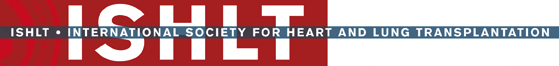 JHLT. 2013 Oct; 32(10): 965-978
[Speaker Notes: NOTE: A separate model was fit for recipients with a diagnosis of IPF.

Multivariable analysis was performed using a proportional hazards model censoring all patients at 1 year. Continuous factors were fit using a restricted cubic spline.

Analyses were limited to transplants having essentially complete information regarding risk factors.]
Adult Lung Transplants (January 1999 – June 2011) Diagnosis = IPF Risk Factors For 1 Year Mortality with 95% Confidence Limits  Recipient PCO2
p = 0.0074
2013
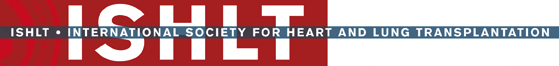 JHLT. 2013 Oct; 32(10): 965-978
[Speaker Notes: NOTE: A separate model was fit for recipients with a diagnosis of IPF.

Multivariable analysis was performed using a proportional hazards model censoring all patients at 1 year. Continuous factors were fit using a restricted cubic spline.

Analyses were limited to transplants having essentially complete information regarding risk factors.]
Adult Lung Transplants (January 1999 – June 2011) Diagnosis = IPF Risk Factors For 1 Year Mortality with 95% Confidence Limits  Recipient FVC (% predicted)
p = 0.0383
2013
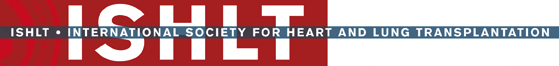 JHLT. 2013 Oct; 32(10): 965-978
[Speaker Notes: NOTE: A separate model was fit for recipients with a diagnosis of IPF.

Multivariable analysis was performed using a proportional hazards model censoring all patients at 1 year. Continuous factors were fit using a restricted cubic spline.

Analyses were limited to transplants having essentially complete information regarding risk factors.]
Adult Lung Transplants (January 1999 – June 2011) Diagnosis = IPF Risk Factors For 1 Year Mortality with 95% Confidence Limits  Donor Height
p < 0.0001
2013
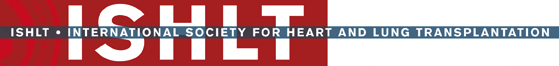 JHLT. 2013 Oct; 32(10): 965-978
[Speaker Notes: NOTE: A separate model was fit for recipients with a diagnosis of IPF.

Multivariable analysis was performed using a proportional hazards model censoring all patients at 1 year. Continuous factors were fit using a restricted cubic spline.

Analyses were limited to transplants having essentially complete information regarding risk factors.]
Adult Lung Transplants (January 1999 – June 2011) Diagnosis = IPFRisk Factors For 1 Year Mortality with 95% Confidence Limits  Recipient Creatinine at Transplant
p = 0.0831
2013
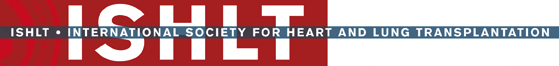 JHLT. 2013 Oct; 32(10): 965-978
[Speaker Notes: NOTE: A separate model was fit for recipients with a diagnosis of IPF.

Multivariable analysis was performed using a proportional hazards model censoring all patients at 1 year. Continuous factors were fit using a restricted cubic spline.

Analyses were limited to transplants having essentially complete information regarding risk factors.]
Adult Lung Transplants (January 1999 – June 2011) Diagnosis = IPFRisk Factors For 1 Year Mortality with 95% Confidence Limits  Recipient PA Systolic Pressure
p = 0.0624
2013
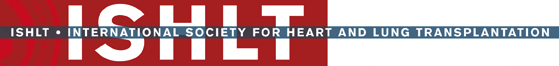 JHLT. 2013 Oct; 32(10): 965-978
[Speaker Notes: NOTE: A separate model was fit for recipients with a diagnosis of IPF.

Multivariable analysis was performed using a proportional hazards model censoring all patients at 1 year. Continuous factors were fit using a restricted cubic spline.

Analyses were limited to transplants having essentially complete information regarding risk factors.]
Adult Lung Transplants (January 1999 – June 2007)Risk Factors For 5 Year Mortality
N = 9,343
* Reference group = COPD/Emphysema, Single lung
2013
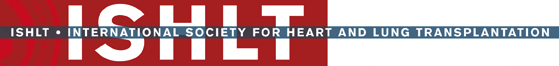 JHLT. 2013 Oct; 32(10): 965-978
[Speaker Notes: Multivariable analysis was performed using a proportional hazards model censoring all patients at 5 years. Continuous factors were fit using a restricted cubic spline.

Analyses were limited to transplants having essentially complete information regarding risk factors.]
Adult Lung Transplants (January 1999 – June 2007)Risk Factors For 5 Year Mortality
N = 9,343
Reference group = COPD/Emphysema, Single lung
2013
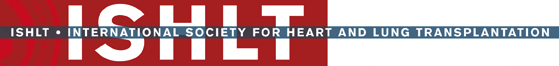 JHLT. 2013 Oct; 32(10): 965-978
[Speaker Notes: Multivariable analysis was performed using a proportional hazards model censoring all patients at 5 years. Continuous factors were fit using a restricted cubic spline.

Analyses were limited to transplants having essentially complete information regarding risk factors.]
Adult Lung Transplants (January 1999 – June 2007)
Risk Factors For 5 Year Mortality
2013
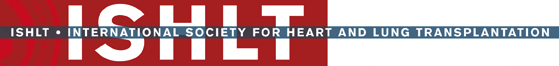 JHLT. 2013 Oct; 32(10): 965-978
[Speaker Notes: Multivariable analysis was performed using a proportional hazards model censoring all patients at 5 years. Continuous factors were fit using a restricted cubic spline.

Analyses were limited to transplants having essentially complete information regarding risk factors.]
Adult Lung Transplants (January 1999 – June 2007)Risk Factors For 5 Year Mortality with 95% Confidence Limits Recipient Age
p < 0.0001
2013
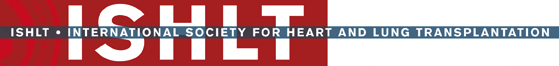 JHLT. 2013 Oct; 32(10): 965-978
[Speaker Notes: Multivariable analysis was performed using a proportional hazards model censoring all patients at 5 years. Continuous factors were fit using a restricted cubic spline.

Analyses were limited to transplants having essentially complete information regarding risk factors.]
Adult Lung Transplants (January 1999 – June 2007)Risk Factors For 5 Year Mortality with 95% Confidence Limits Center Volume
p < 0.0001
2013
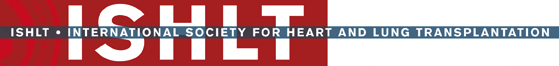 JHLT. 2013 Oct; 32(10): 965-978
[Speaker Notes: Multivariable analysis was performed using a proportional hazards model censoring all patients at 5 years. Continuous factors were fit using a restricted cubic spline.

Analyses were limited to transplants having essentially complete information regarding risk factors.]
Adult Lung Transplants (January 1999 – June 2007)Risk Factors For 5 Year Mortality with 95% Confidence Limits  Recipient Oxygen Required at Rest
p = 0.0003
2013
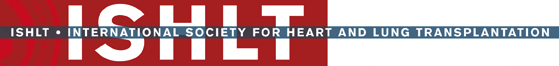 JHLT. 2013 Oct; 32(10): 965-978
[Speaker Notes: Multivariable analysis was performed using a proportional hazards model censoring all patients at 5 years. Continuous factors were fit using a restricted cubic spline.

Analyses were limited to transplants having essentially complete information regarding risk factors.]
Adult Lung Transplants (January 1999 – June 2007)Risk Factors For 5 Year Mortality with 95% Confidence Limits  Recipient Pre-Transplant Cardiac Output
p = 0.0016
2013
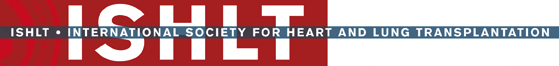 JHLT. 2013 Oct; 32(10): 965-978
[Speaker Notes: Multivariable analysis was performed using a proportional hazards model censoring all patients at 5 years. Continuous factors were fit using a restricted cubic spline.

Analyses were limited to transplants having essentially complete information regarding risk factors.]
Adult Lung Transplants (January 1999 – June 2007)Risk Factors For 5 Year Mortality with 95% Confidence Limits  Recipient PCO2
p = 0.0015
2013
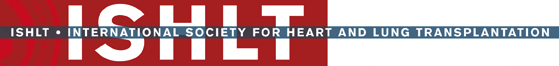 JHLT. 2013 Oct; 32(10): 965-978
[Speaker Notes: Multivariable analysis was performed using a proportional hazards model censoring all patients at 5 years. Continuous factors were fit using a restricted cubic spline.

Analyses were limited to transplants having essentially complete information regarding risk factors.]
Adult Lung Transplants (January 1999 – June 2007)Risk Factors For 5 Year Mortality with 95% Confidence Limits  Recipient FVC (% predicted)
p = 0.0470
2013
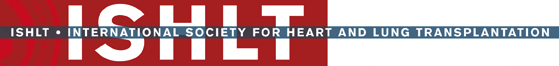 JHLT. 2013 Oct; 32(10): 965-978
[Speaker Notes: Multivariable analysis was performed using a proportional hazards model censoring all patients at 5 years. Continuous factors were fit using a restricted cubic spline.

Analyses were limited to transplants having essentially complete information regarding risk factors.]
Adult Lung Transplants (January 1999 – June 2007)Risk Factors For 5 Year Mortality Conditional on Survival to 1 Year
* Reference group = COPD/Emphysema, Single lung
*Other = All diagnoses other than COPD, IPAH, IPF, cystic fibrosis, pulmonary fibrosis, bronchiectasis, alpha-1 antitrypsin deficiency, retransplant , LAM and Connective Tissue Disease.
N = 7,318
2013
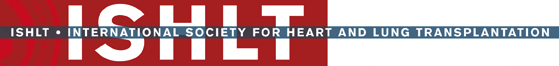 JHLT. 2013 Oct; 32(10): 965-978
[Speaker Notes: Multivariable analysis was performed using a proportional hazards model censoring all patients at 5 years. Continuous factors were fit using a restricted cubic spline.

Analyses were limited to transplants having essentially complete information regarding risk factors.]
Adult Lung Transplants (January 1999 – June 2007)
Risk Factors For 5 Year Mortality Conditional on Survival to 1 Year
N = 7,318
2013
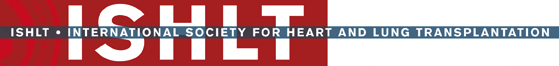 JHLT. 2013 Oct; 32(10): 965-978
[Speaker Notes: Multivariable analysis was performed using a proportional hazards model censoring all patients at 5 years. Continuous factors were fit using a restricted cubic spline.

Analyses were limited to transplants having essentially complete information regarding risk factors.]
Adult Lung Transplants (January 1999 – June 2007)
Risk Factors For 5 Year Mortality Conditional on Survival to 1 Year
N = 7,318
2013
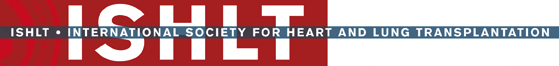 JHLT. 2013 Oct; 32(10): 965-978
[Speaker Notes: Multivariable analysis was performed using a proportional hazards model censoring all patients at 5 years. Continuous factors were fit using a restricted cubic spline.

Analyses were limited to transplants having essentially complete information regarding risk factors.]
Adult Lung Transplants (January 1999 – June 2007) Borderline Significant Risk Factors For 5 Year Mortality Conditional on Survival to 1 Year
N = 7,318
2013
* Reference group = COPD/Emphysema, Single lung
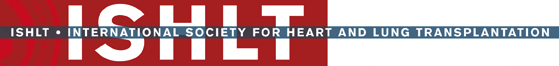 JHLT. 2013 Oct; 32(10): 965-978
[Speaker Notes: Multivariable analysis was performed using a proportional hazards model censoring all patients at 5 years. Continuous factors were fit using a restricted cubic spline.

Analyses were limited to transplants having essentially complete information regarding risk factors.]
Adult Lung Transplants (January 1999 – June 2007)
Risk Factors For 5 Year Mortality Conditional on Survival to 1 Year
2013
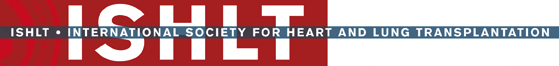 JHLT. 2013 Oct; 32(10): 965-978
[Speaker Notes: Multivariable analysis was performed using a proportional hazards model censoring all patients at 5 years. Continuous factors were fit using a restricted cubic spline.

Analyses were limited to transplants having essentially complete information regarding risk factors.]
Adult Lung Transplants (January 1999 – June 2007) Risk Factors For 5 Year Mortality with 95% Confidence Limits Conditional on Survival to 1 Year Recipient Age
p < 0.0001
2013
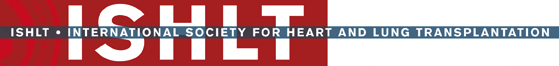 JHLT. 2013 Oct; 32(10): 965-978
[Speaker Notes: Multivariable analysis was performed using a proportional hazards model censoring all patients at 5 years. Continuous factors were fit using a restricted cubic spline.

Analyses were limited to transplants having essentially complete information regarding risk factors.]
Adult Lung Transplants (January 1999 – June 2007) Risk Factors For 5 Year Mortality with 95% Confidence Limits Conditional on Survival to 1 YearCenter Volume
p = 0.0023
2013
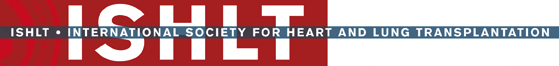 JHLT. 2013 Oct; 32(10): 965-978
[Speaker Notes: Multivariable analysis was performed using a proportional hazards model censoring all patients at 5 years. Continuous factors were fit using a restricted cubic spline.

Analyses were limited to transplants having essentially complete information regarding risk factors.]
Adult Lung Transplants (January 1999 – June 2007) Risk Factors For 5 Year Mortality with 95% Confidence Limits Conditional on Survival to 1 Year Recipient Pre-Transplant Cardiac Output
p = 0.0209
2013
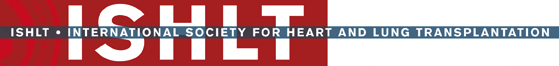 JHLT. 2013 Oct; 32(10): 965-978
[Speaker Notes: Multivariable analysis was performed using a proportional hazards model censoring all patients at 5 years. Continuous factors were fit using a restricted cubic spline.

Analyses were limited to transplants having essentially complete information regarding risk factors.]
Adult Lung Transplants (January 1999 – June 2007)Risk Factors For 5 Year Mortality with 95% Confidence Limits Conditional on Survival to 1 Year  Recipient Oxygen Required at Rest
p = 0.0430
2013
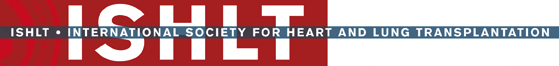 JHLT. 2013 Oct; 32(10): 965-978
[Speaker Notes: Multivariable analysis was performed using a proportional hazards model censoring all patients at 5 years. Continuous factors were fit using a restricted cubic spline.

Analyses were limited to transplants having essentially complete information regarding risk factors.]
Adult Lung Transplants (January 1999 – June 2007) Risk Factors For 5 Year Mortality with 95% Confidence Limits Conditional on Survival to 1 Year  Recipient PVR
p = 0.0441
2013
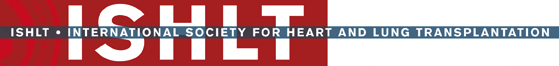 JHLT. 2013 Oct; 32(10): 965-978
[Speaker Notes: Multivariable analysis was performed using a proportional hazards model censoring all patients at 5 years. Continuous factors were fit using a restricted cubic spline.

Analyses were limited to transplants having essentially complete information regarding risk factors.]
Adult Lung Transplants (January 1999 – June 2007)Risk Factors For 5 Year Mortality with 95% Confidence Limits Conditional on Survival to 1 Year Ischemia Time
p = 0.0502
2013
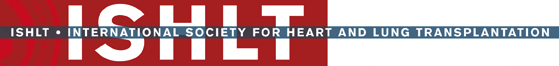 JHLT. 2013 Oct; 32(10): 965-978
[Speaker Notes: Multivariable analysis was performed using a proportional hazards model censoring all patients at 5 years. Continuous factors were fit using a restricted cubic spline.

Analyses were limited to transplants having essentially complete information regarding risk factors.]
Adult Lung Transplants (January 1996 – June 2002)Risk Factors For 10 Year Mortality
N = 5,484
* Reference group = COPD/Emphysema, Single lung
2013
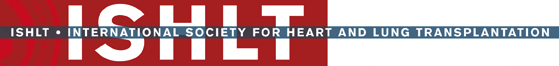 JHLT. 2013 Oct; 32(10): 965-978
[Speaker Notes: Multivariable analysis was performed using a proportional hazards model censoring all patients at 10 years. Continuous factors were fit using a restricted cubic spline.

Analyses were limited to transplants having essentially complete information regarding risk factors.]
Adult Lung Transplants (January 1996 – June 2002)Risk Factors For 10 Year Mortality
N = 5,484
2013
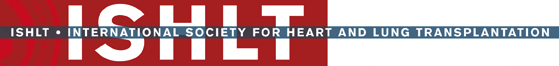 JHLT. 2013 Oct; 32(10): 965-978
[Speaker Notes: Multivariable analysis was performed using a proportional hazards model censoring all patients at 10 years. Continuous factors were fit using a restricted cubic spline.

Analyses were limited to transplants having essentially complete information regarding risk factors.]
Adult Lung Transplants (January 1996 – June 2002)Risk Factors For 10 Year Mortality
N = 5,484
* Reference group = COPD/Emphysema, Single lung
2013
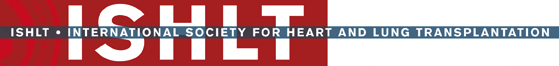 JHLT. 2013 Oct; 32(10): 965-978
[Speaker Notes: Multivariable analysis was performed using a proportional hazards model censoring all patients at 10 years. Continuous factors were fit using a restricted cubic spline.

Analyses were limited to transplants having essentially complete information regarding risk factors.]
Adult Lung Transplants (January 1996 – June 2002)Risk Factors For 10 Year Mortality
2013
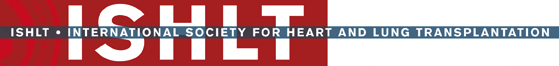 JHLT. 2013 Oct; 32(10): 965-978
[Speaker Notes: Multivariable analysis was performed using a proportional hazards model censoring all patients at 10 years. Continuous factors were fit using a restricted cubic spline.

Analyses were limited to transplants having essentially complete information regarding risk factors.]
Adult Lung Transplants (January 1996 – June 2002)Risk Factors For 10 Year Mortality with 95% Confidence LimitsRecipient Age
p < 0.0001
2013
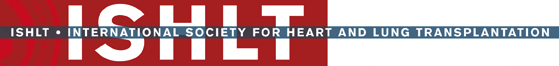 JHLT. 2013 Oct; 32(10): 965-978
[Speaker Notes: Multivariable analysis was performed using a proportional hazards model censoring all patients at 10 years. Continuous factors were fit using a restricted cubic spline.

Analyses were limited to transplants having essentially complete information regarding risk factors.]
Adult Lung Transplants (January 1996 – June 2002)Risk Factors For 10 Year Mortality with 95% Confidence Limits Center Volume
p < 0.0001
2013
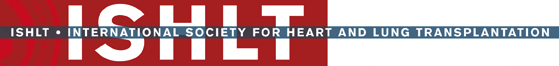 JHLT. 2013 Oct; 32(10): 965-978
[Speaker Notes: Multivariable analysis was performed using a proportional hazards model censoring all patients at 10 years. Continuous factors were fit using a restricted cubic spline.

Analyses were limited to transplants having essentially complete information regarding risk factors.]
Adult Lung Transplants (January 1996 – June 2002)Risk Factors For 10 Year Mortality with 95% Confidence LimitsDonor Age
p = 0.0003
2013
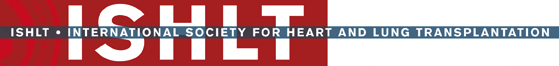 JHLT. 2013 Oct; 32(10): 965-978
[Speaker Notes: Multivariable analysis was performed using a proportional hazards model censoring all patients at 10 years. Continuous factors were fit using a restricted cubic spline.

Analyses were limited to transplants having essentially complete information regarding risk factors.]
Adult Lung Transplants (January 1999 – June 2007) Risk Factors for 10 Year Mortality with 95% Confidence Limits  Recipient Pre-Transplant Cardiac Output
p = 0.0156
2013
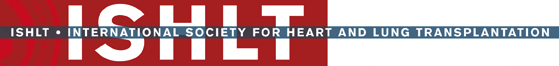 JHLT. 2013 Oct; 32(10): 965-978
[Speaker Notes: Multivariable analysis was performed using a proportional hazards model censoring all patients at 10 years. Continuous factors were fit using a restricted cubic spline.

Analyses were limited to transplants having essentially complete information regarding risk factors.]
Adult Lung Transplants (January 1999 – June 2007)Risk Factors for 10 Year Mortality with 95% Confidence Limits  Recipient Oxygen Required at Rest
p = 0.0044
2013
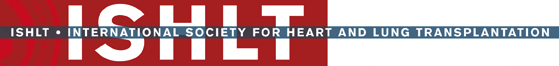 JHLT. 2013 Oct; 32(10): 965-978
[Speaker Notes: Multivariable analysis was performed using a proportional hazards model censoring all patients at 10 years. Continuous factors were fit using a restricted cubic spline.

Analyses were limited to transplants having essentially complete information regarding risk factors.]
Adult Lung Transplants (January 1996 – June 2002)Risk Factors For 10 Year Mortality with 95% Confidence Limits  Recipient Weight
p = 0.0106
2013
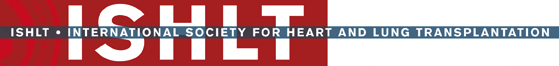 JHLT. 2013 Oct; 32(10): 965-978
[Speaker Notes: Multivariable analysis was performed using a proportional hazards model censoring all patients at 10 years. Continuous factors were fit using a restricted cubic spline.

Analyses were limited to transplants having essentially complete information regarding risk factors.]
Adult Lung Transplants (January 1996 – June 2002)Risk Factors For 10 Year Mortality with 95% Confidence Limits  Donor Height
p = 0.0071
2013
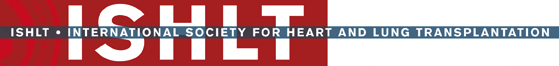 JHLT. 2013 Oct; 32(10): 965-978
[Speaker Notes: Multivariable analysis was performed using a proportional hazards model censoring all patients at 10 years. Continuous factors were fit using a restricted cubic spline.

Analyses were limited to transplants having essentially complete information regarding risk factors.]